MCLE Basic Benefits Training
SNAP 101: 
Benefits & Eligibility 2025
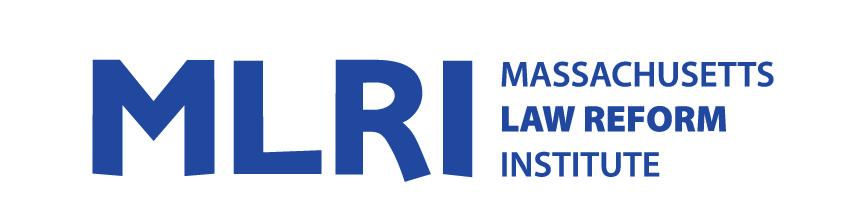 Vicky Negus and Pat Baker,
January 29, 2025
‹#›
Agenda
Please ask your questions as they arise, we will monitor the online chat for virtual participants
‹#›
‹#›
What is SNAP?
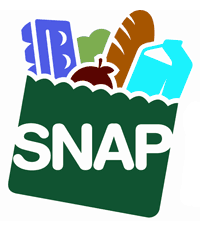 ‹#›
Supplemental Nutrition Assistance Program
100% federally-funded entitlement program. 

Paid through Electronic Benefits Transfer (EBT).
Limited to food, vegetable/fruit plants & seeds (no hot foods).  
Over 5,500 EBT retailers in state, including farmers markets, CSAs.
SNAP recipients qualify for HIP (Healthy Incentive Program).
Online purchasing available
Restaurant Meals Program in certain areas of state 
for recipients age 60+, get a disability benefit, and/or homeless
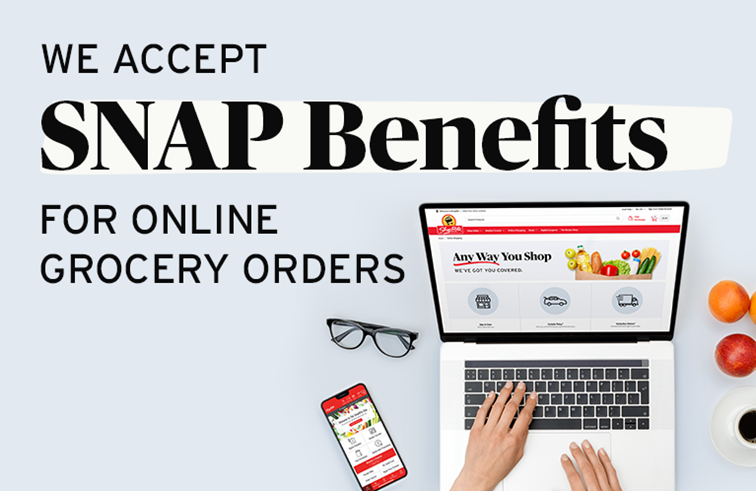 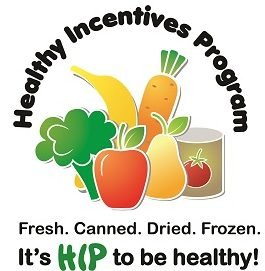 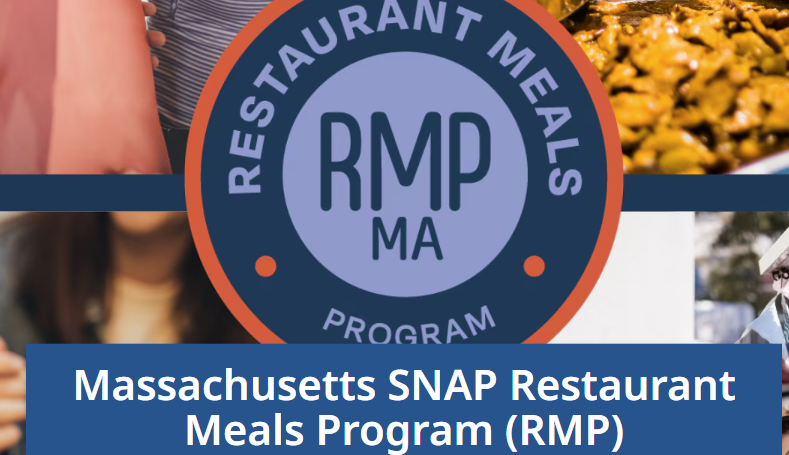 ‹#›
SNAP EBT cards
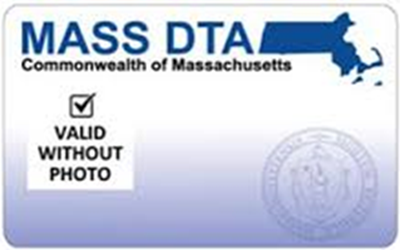 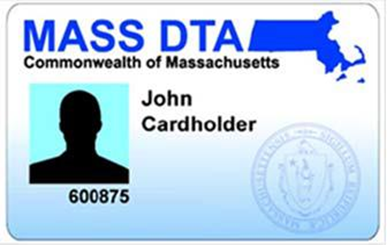 One EBT card issued to head of household
Most do not have photos on them
Everyone in SNAP household can use the card
Retailers cannot look at card, PIN is security code
To get help with food shopping:
Household can let trusted person to use EBT card/PIN. 
Household can appoint an “Authorized Representative” to get 2nd EBT card to help them food shop.
‹#›
SNAP theft
December 2022
December 20, 2024
Summer 2022
October 2023
SNAP skimming theft begins in MA
DTA starts replacement with federal $
Congress provides federal $ to replace stolen SNAP
Congress ends federal replacement for SNAP stolen after 12/20
State funds needed to replace stolen SNAP
Since 2022, sophisticated criminal rings have stolen more than $12 million from 25k MA families
‹#›
Right now: Protect SNAP & advocate for fixes
EBT card does not have chip/tap = vulnerable to skimming & theft
To try to protect SNAP from theft:
change PIN often
lock/unlock EBT card on DTAConnect
See Mass.gov/ProtectYourEBT - resources in 11 languages 
Report theft to DTA for tracking 
Advocate for fixes
Urgent need for state $ to replace stolen benefits! 
Chip/tap EBT cards
Report cases to MLRI.
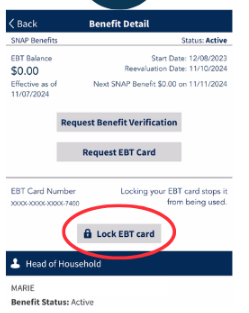 Replacement SNAP due to misfortune
If household loses food bought with SNAP because:
lost power for 4 hours + 
fire 
equipment failure (ie. fridge dies)
shut off of utilities
other “bad luck” reasons

Report to DTA loss of food bought with SNAP.  DTA can replace up to one month of SNAP.
Report has to be within 10 days of the loss. 
Household then has 10 more days to get key info to DTA via a self declaration or a form. 
Learn more: Masslegalservices.org/SNAP-misfortune
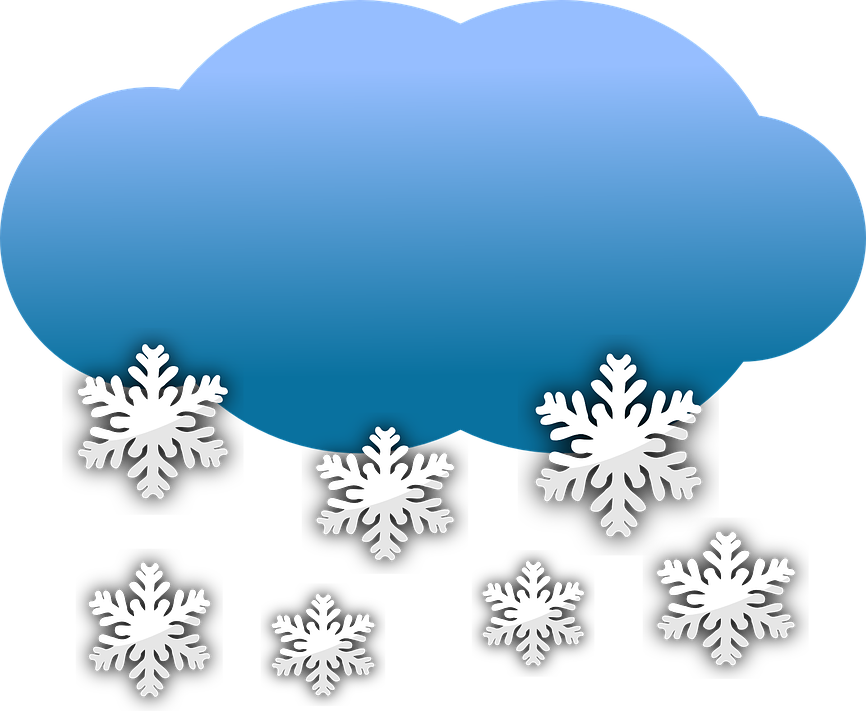 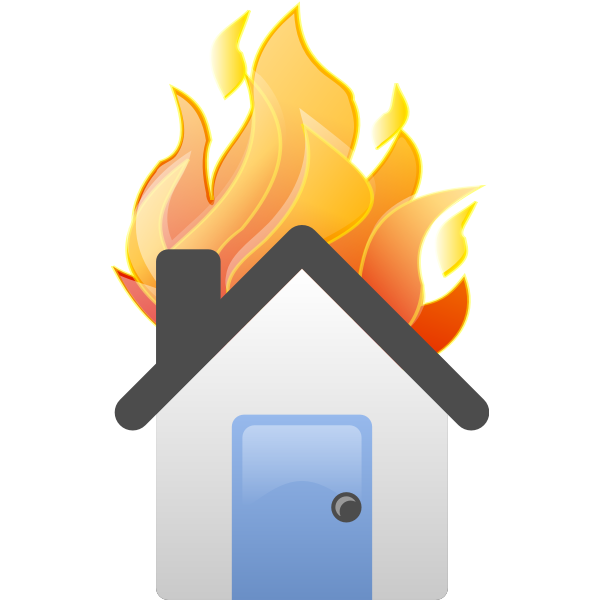 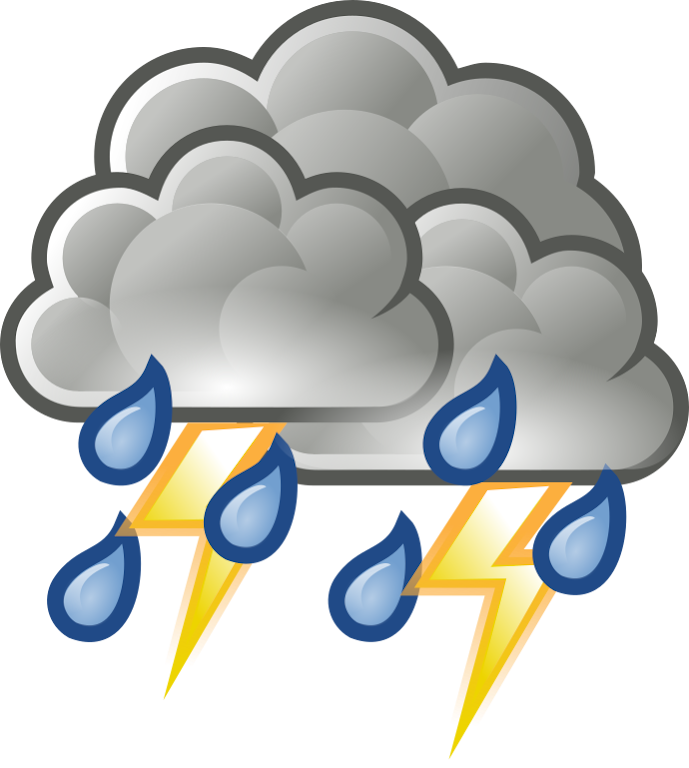 ‹#›
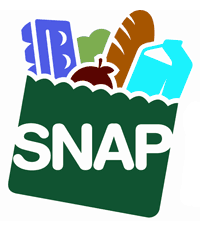 Who qualifies for SNAP?
Most low-income households - including:
Families with children and pregnant people
Older adults and persons with disabilities
Unemployed/low-wage individuals 
Other low-income individuals/families 
U.S. citizens and many immigrants qualify.
Ineligible adults can apply for eligible dependents. 
Must meet SNAP income limits/financial rules. 
NO asset tests for most households.
‹#›
Household Composition
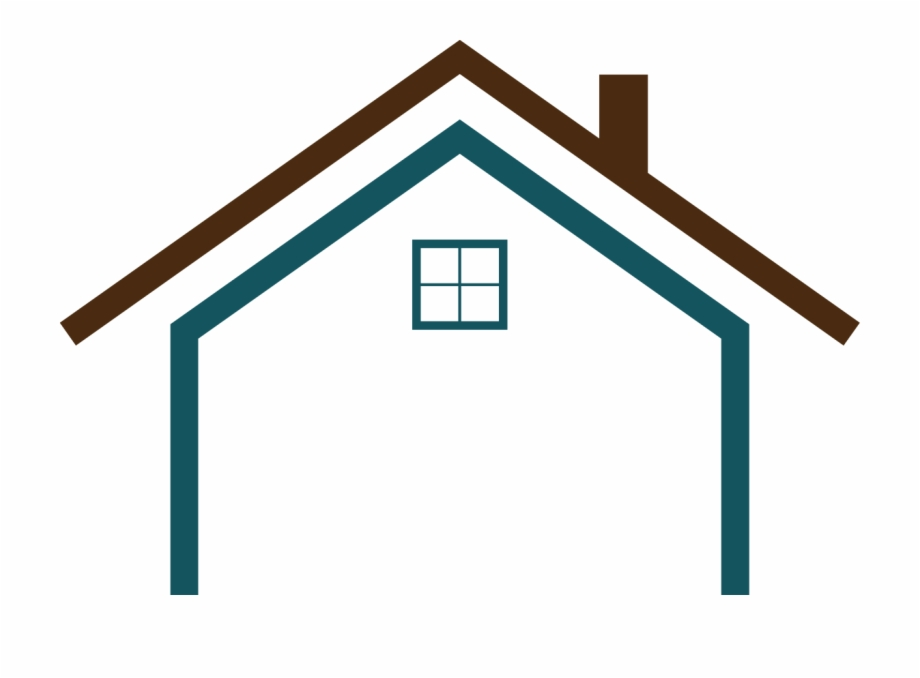 ‹#›
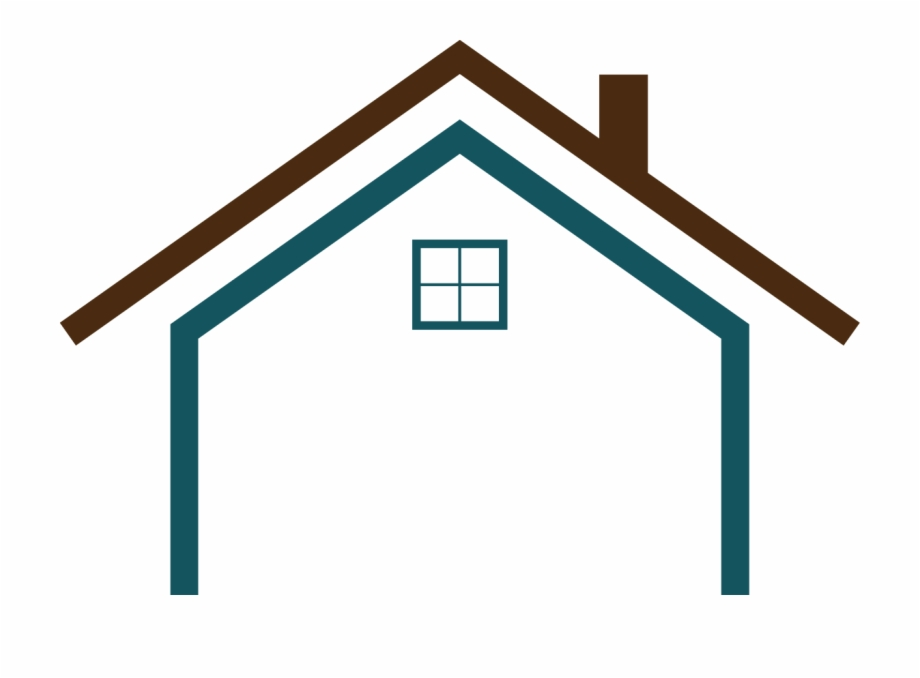 What is a SNAP household?
People living together must be in the same SNAP household if they: 
Typically “purchase and prepare” most (2/3) of their food together - even if they are not related to each other* 
Are legally married spouses, living together
Are children under age 22 living with their parents
Are minors under age 18 living with responsible adults
*Note: Special rules for persons with disabilities & foster kids/Adult Foster Care, see SNAP Advocacy Guide
‹#›
Household Example #1
Susan is 20
Works part time 
Lives with her parents & barely eats at home 

Susan must apply for SNAP with her parents. She is not eligible for her own SNAP - even though she rarely eats with them.
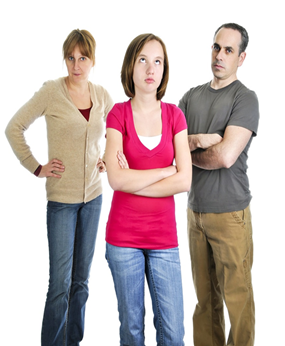 ‹#›
Household Example #2
James is 21
Single parent of a 2 year old
Lives with his working Mom and 2 teenage siblings

James and his child must be in the same SNAP* household with his Mom and siblings, until he turns 22 (and is making/buying most of his and child’s food separately). 

*NOTE:  TAFDC rules are different! James may be able to get TAFDC cash for himself and his 2 year old, without counting his Mom/siblings or her income
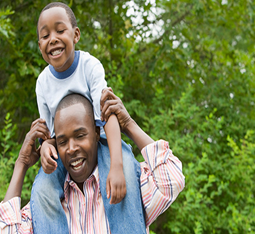 ‹#›
Household Example #3
Shawn lost his job and was evicted. His family moved in with his sister Carla and her family in a small apartment. 
Carla works and gets SNAP for herself and her two young kids. 
She typically prepares food for her kids and buys food separately from Shawn. 
Shawn is going to food pantries and used the rest of his savings on groceries. 


Shawn can apply for his family only as long as he is not customarily making and buying food together with Carla and her family.
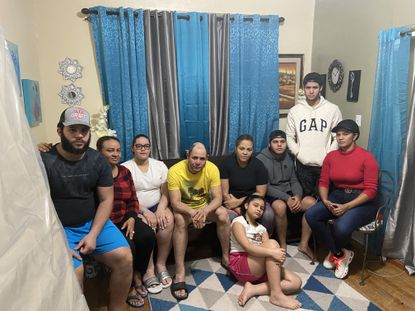 ‹#›
Common client Qs about SNAP “households”
Do I have to list on the SNAP application everyone who lives under the same roof?    NO 

Do I have to include the SSN or income of people who are not part of my SNAP household?    NO

Do I have to include my adult children who live with me?    NO - if age 22+ and make/buy most of their food apart from you.
‹#›
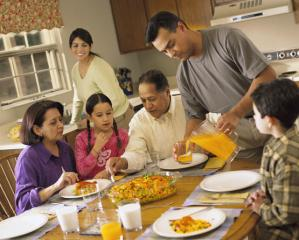 Homeless, Group Homes 
& Senior Congregate Meals
Some households qualify for SNAP - even if getting prepared meals:
Homeless or domestic violence shelters
Licensed group homes 
run by the Dept of Mental Health (DMH), Dept of Developmental Services (DDS) or other licensed group homes for persons with disabilities
Senior congregate living programs
Meals on Wheels or Senior Day Care
‹#›
Example:  Homeless Individual
Gary is a 62 year old homeless veteran. He gets many meals at a local shelter.


Gary is eligible for his own SNAP benefits even though homeless. He does not need cooking facilities and can use the SNAP to supplement his diet.
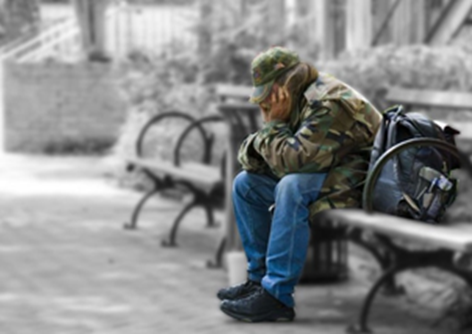 ‹#›
QUESTIONS?
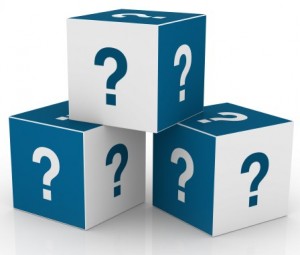 ‹#›
Low-income college students & SNAP
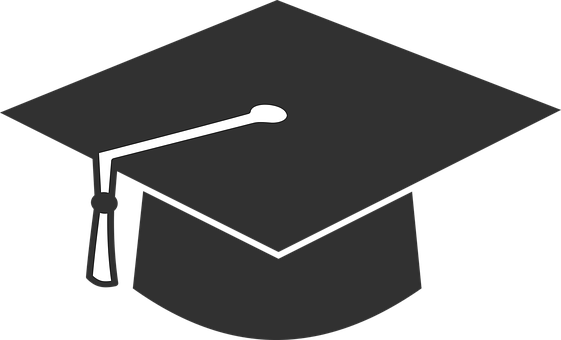 ‹#›
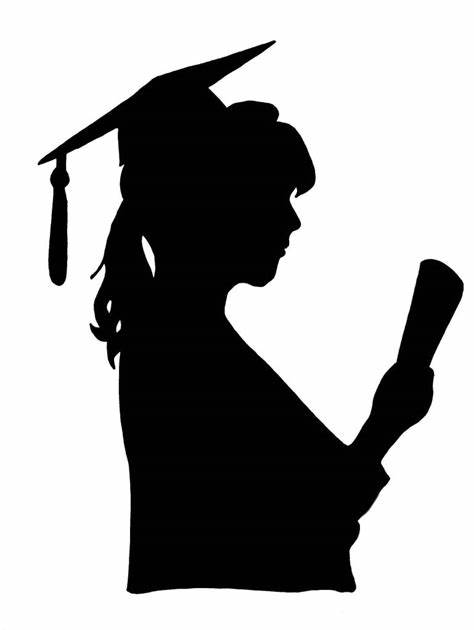 SNAP College Student Rule:
Special SNAP eligibility rules apply to college students who are:
Ages 18 through 49
Enrolled in college half-time or more 
Attending a college (post-secondary program) that requires a GED, HiSET etc. 
Many low-income students in MA are SNAP eligible BUT need to tell DTA about an exemption to qualify.
‹#›
College Students SNAP Eligible in MA:
SNAP eligible students (who meet financial and other rules) include:
Enrolled in community college or voc/tech program
Awarded Work Study and anticipates working
Receiving MASSGrant financial aid
Caring for child under 12 (specific rules apply if child is 6-11), or getting TAFDC cash benefits
Has an incapacity or disability OR
Enrolled in college through SNAP Employment and Training (ET). 
* * *
If none of the above,  students qualify if working an average of 20 hours/week (includes self-employment).
‹#›
Community College students
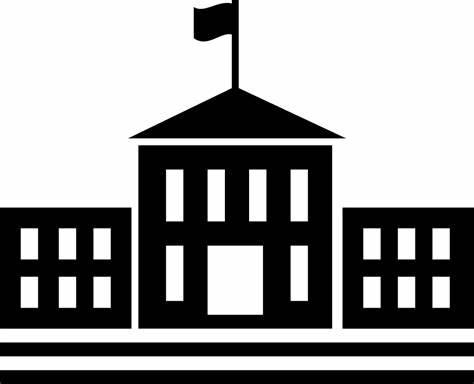 Includes students in: 
Community Colleges
Quincy College 
Franklin/Cummings Institute of Technology 
Regional Voc/Tech Students that offer post-secondary programs 
Proofs required?  
No DTA form needed. May be self-declared (telephonic or in writing) unless questionable.
‹#›
Financial Aid Students
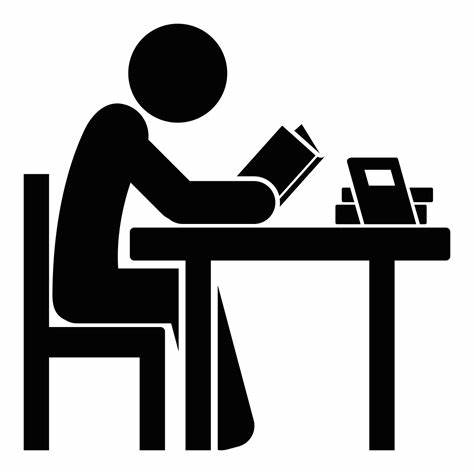 Work Study:  
If awarded work study and anticipates working during the school period. 
NOTE: Students offered a work study job, and decline are NOT SNAP eligible (unless other exemption).
Mass Grant: 
If financial aid package includes MassGrant award 
Proofs required? May be self-declared (telephonic or in writing) unless questionable.
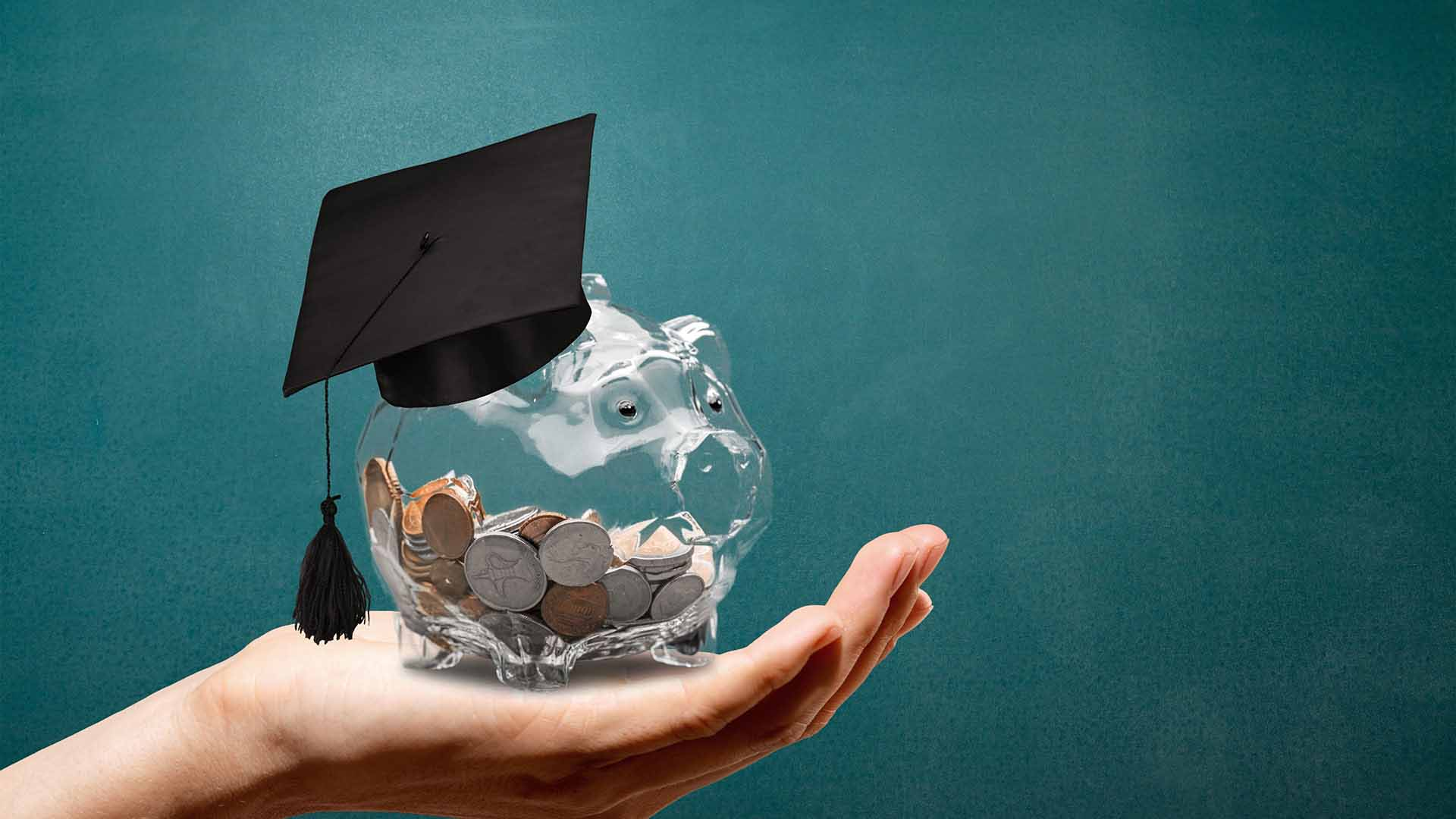 ‹#›
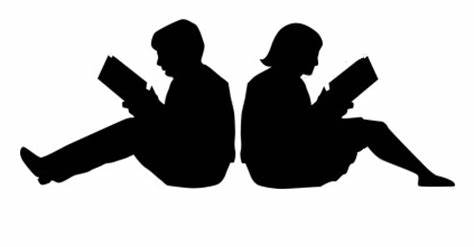 Students with incapacity/disability
Student has an Impairment or disability that ability to work 20 hours a week and attend school.
Receiving a disability-based benefit like SSI, EAEDC, MassHealth as disabled
Enrolled through Mass Rehab Commission (MRC) 
Licensed healthcare professional determines student cannot work 20 hours a week while attending school. 
Receiving an accommodation at school based on disability 
Proofs required?  May be self-declared (telephonic or in writing) unless questionable.
See also USDA FNS Guidance, December 20, 2024
‹#›
Student Example #1
Jane is 23 and a full time student at North Shore Community College majoring in Health Education.  


Jane is eligible for SNAP (if she meets the income rules).

She tells DTA she is enrolled at North Shore during the application interview. DTA should not ask for more proof.
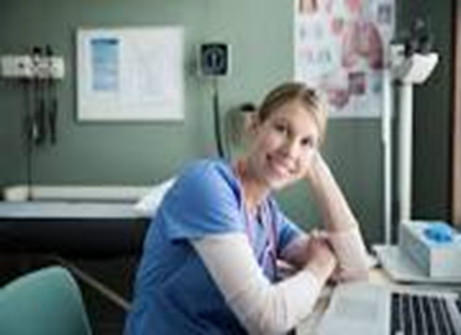 ‹#›
Student Example #2
Raquel is getting her bachelors degree at Worcester State. 
She was awarded work study and is actively looking for a work study job.

Raquel is eligible because of her work study award. She can self-declare her work study during her application interview.
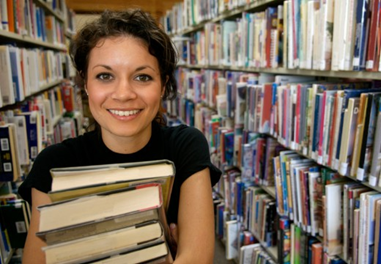 ‹#›
Student Example #3
Charles is a full-time student at UMass Boston. 
He receives a MassGrant award.


Charles is eligible and can self-declare his MassGrant during his application interview.
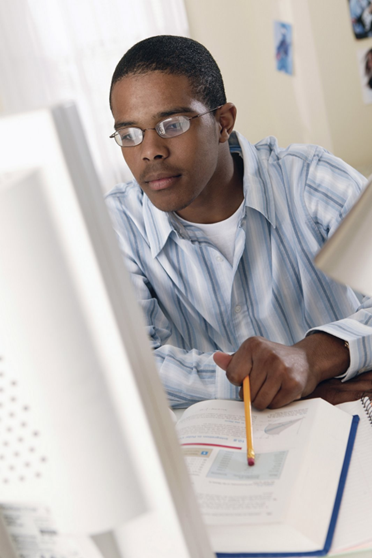 ‹#›
Student example #4
Clarissa attends UMass Lowell.  
She has dyslexia. 
UMass office of accommodations has approved her for tutoring for her classes and time and ½ for taking tests. 


Because Clarissa has a learning disability, DTA should exempt her from the student work rules.
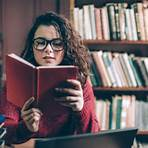 ‹#›
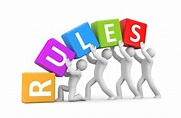 Additional SNAP Student Rules
Students living with others may qualify for their own SNAP:
if they “purchase and prepare” 50% or more meals separately or
if they have a meal plans - it covers less than ⅔ meals   
Students under age 22 and living with parents must apply with parents, or be added to parent’s existing SNAP household.
Student financial aid does not count toward SNAP (or cash) benefits:
Federal education $ and Work Study does not count
State, local, private financial aid does not count
‹#›
Talking points for reaching students
Most low-income students are eligible for SNAP. 
SNAP is “financial aid you can eat” - up to $292/month for 1 person household, more if living with spouse or children.
SNAP can help reduce other financial pressures, like paying for books and travel costs.
It’s easy to apply: Online through DTAConnect.com from a phone or computer, or call DTA or an outreach provider!
SNAP/student FAQs here: Hungerfreecampusma.org/resources/
‹#›
Take action to address food insecurity on college campuses
Join the Hunger Free Campus Campaign: Hungerfreecampusma.org
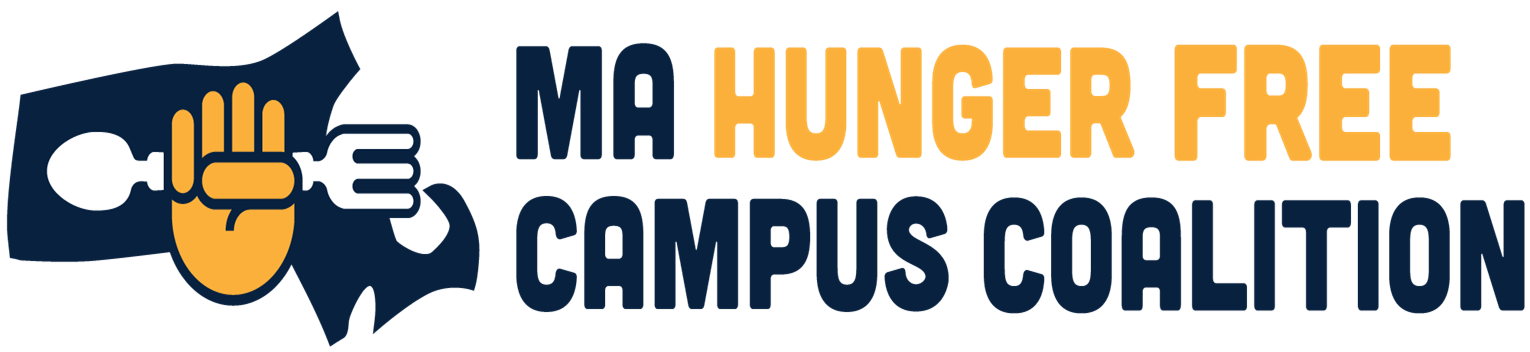 ‹#›
Questions?
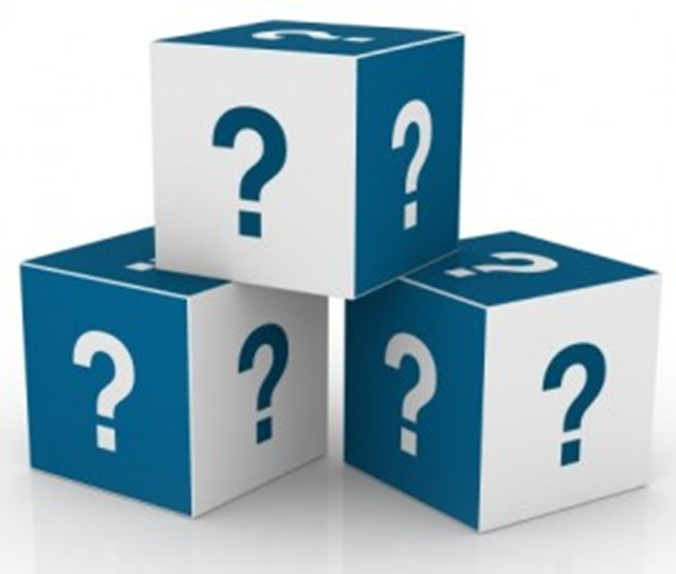 ‹#›
Eligibility for non-citizen immigrants
Basic Benefits training on Immigrants & Public Benefits at MCLE on March 19, 2025. Register here.
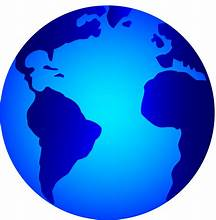 ‹#›
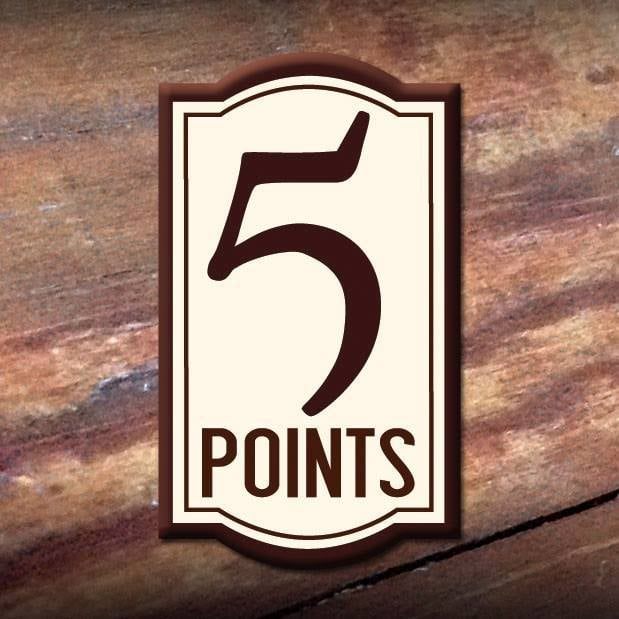 Immigrant eligibility - 4 key points
Immigrant parents can always apply for US citizen dependents - even if parent is not eligible!
No need to provide SSN or immigration status if applying for dependents, but immigrant must still verify their income. 
Many lawfully present immigrants are eligible for federal SNAP.
DTA does not report any immigrants to USCIS or Homeland Security (unless shown a final order of deportation).
‹#›
Three immigrant benefits groups
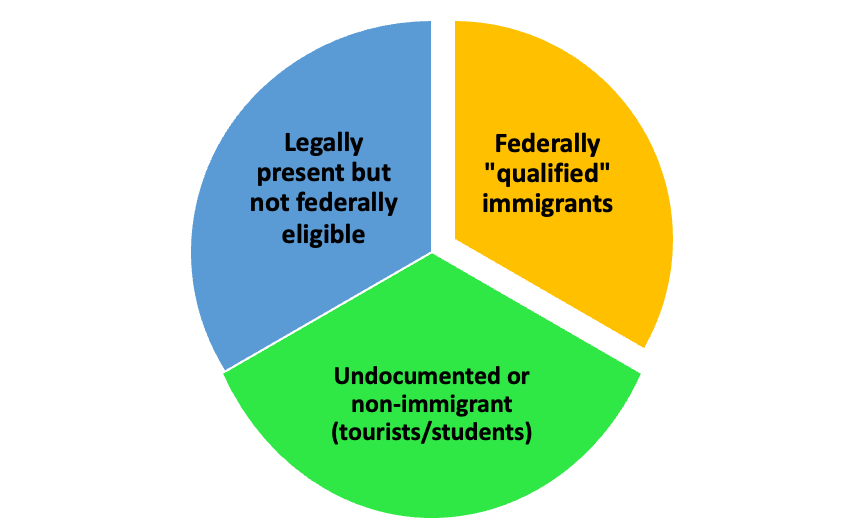 See MLRI and GBLS chart: Masslegalservices.org/content/incomefood-benefits-and-immigrant-eligibility-chart-eligible-statuses 




See MLRI and GBLS chart:
Eligible for SNAP: NO waiting period
Entered US as a Refugee 
Granted Political Asylum 
Granted Withholding of Deportation
Victims of Trafficking (in persons)

Certain nationals of Cuba or Haiti (next slide)
Ukrainians who entered pre 10/1/24 with Humanitarian Parole 
Iraqi and Afghan with Special Immigrant Visa status (SIV) and  Humanitarian parolees 
Afghan evacuees and Ukrainians with Humanitarian Parole
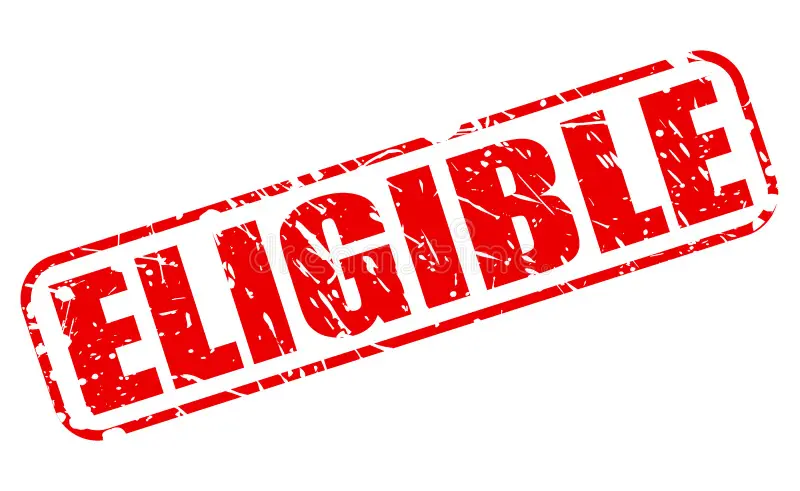 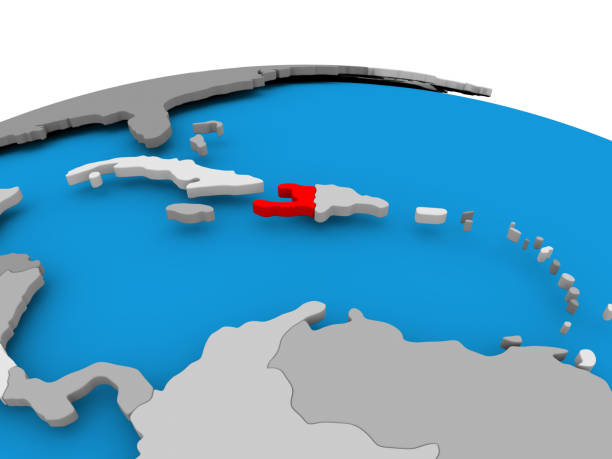 Cuban/Haitian Entrants:
“Cuban/Haitian entrant” is a public benefits status, not an immigration status. 
Cubans or Haitians nationals with:
Pending political asylum 
Granted humanitarian parole at any time and for any length (even if now expired)
In “removal proceedings” - but no final enforceable order of deportation issued 
Granted LPR (green card) status granted under certain special federal laws that affect Cubans and Haitians 
Benefits: Cuban/Haitian entrants qualify for federal benefits including SNAP, TAFDC cash or Refugee Cash assistance
Eligible for SNAP: But possible waiting period
MAY need to wait 5 years - unless exempt:

Legal Permanent Residents (“green card” holders) 
LPR via relative, lottery, employer petitions
Humanitarian Parole with 365+ days of parole status
Certain battered immigrants (VAWA petitioners)
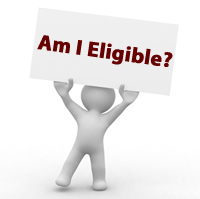 Eligible for SNAP: But possible waiting period
Exemptions from 5-year wait: 

Children under 18
Adults who receive disability-based benefit 
e.g. EAEDC cash, MassHealth/disabled
LPRs who have 10 years of countable work history in US or certain other countries 
Work of self, spouse, and/or parents before LPR turned 18
If time needed to verify, DTA should approve for 6 months 
The 5-year waiting period has ended
Immigrants NOT eligible for SNAP
Temporary Protected Status (TPS)
Pending political asylum (unless Cubans or Haitians)
Pending adjustment of status
U-Visas (victims of violence) 
Dreamers/DACA (deferred action)
Certain Humanitarian Parolees with less than 365 days 
Other immigrants “under color of law”
Also not eligible for SNAP: 
Non-immigrant status - including foreign students, tourists, diplomats 
Undocumented immigrants 
Any immigrant who is not eligible can apply for eligible dependents/other eligible household members!
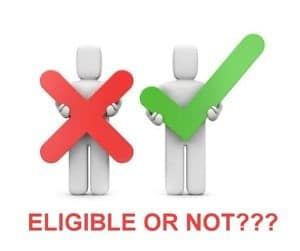 ‹#›
SNAP Benefits for “Mixed Status” Households
“Mixed status” are households with eligible & ineligible immigrants. Examples:

TPS or pending asylum parent with US citizen children

Families with LPR status - children eligible, adults must wait 5 years

Undocumented parent with citizen kids
DTA calculates SNAP in two ways:
Favorable calculation if the ineligible family member is legally present, verifies status with DTA & has income. 
Unfavorable calculation if the ineligible family member is undocumented or opts out of verifying status with DTA & has income.  
See Q 54 of SNAP Advocacy Guide.
‹#›
Review: 
Key Qs to ask clients:
Current immigration status?
Does it expire and when? 
Prior status before now?
What country are they from?
How long in the US?
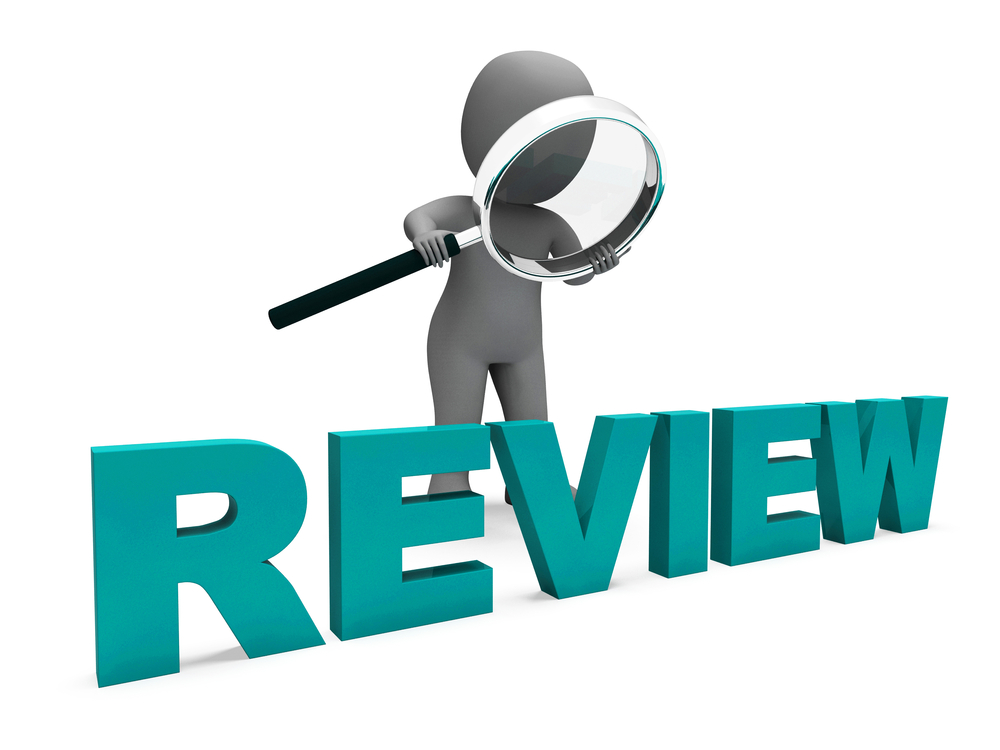 Immigrant Example #1
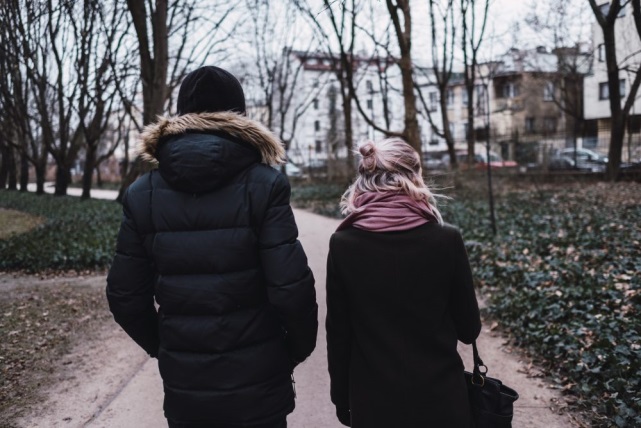 Harvec and Arja entered the US as refugees in November. 
They have an arrival/departure record (I-94) and their Employment Authorization Documents, but don’t have  their “green cards” yet. 

They are both eligible now because of their Refugee status. They can show DTA either the I-94 or their EAD work authorization. They do not need a “Green Card” and do not have to wait 5 years to qualify for federal benefits.
‹#›
Immigrant Example #2
Juana has 3 young kids. 
The family fled Venezuela in September 2023 and were granted Humanitarian Parole for 2 years. 
Juana works at the local school’s cafeteria. 


Her children are eligible for SNAP. Amount depends on her income - if she shows DTA she has lawful status, there is a more favorable SNAP benefit calculation.
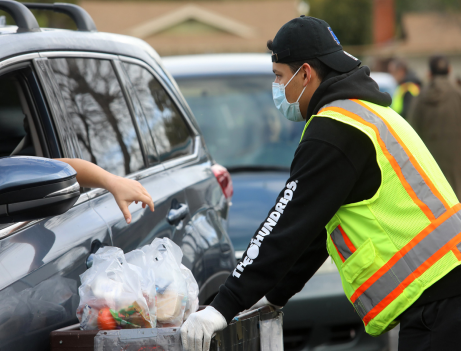 ‹#›
Immigrant Example #3
Sarah recently fled her abusive husband with their child. 
Sarah has filed a VAWA petition. 
She has a work permit. 


Sarah should be eligible for SNAP for her child. Sarah may also be eligible for TAFDC cash assistance for herself and child.
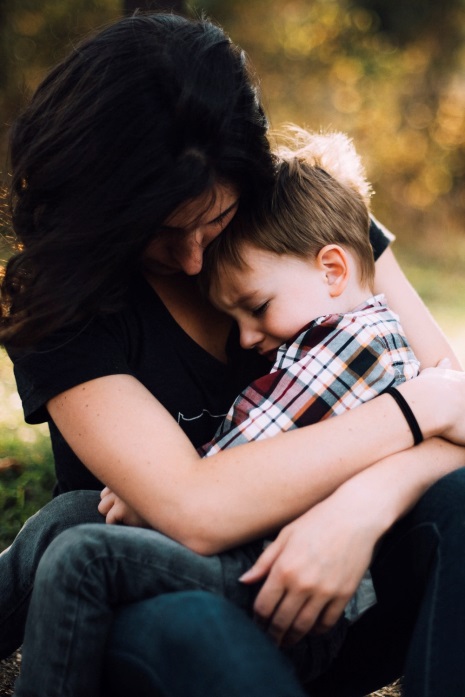 ‹#›
Immigrant Example #4
Ping is undocumented with a US citizen baby. 
She entered the US with a student visa in 2018 but had to drop out of college.
She is planning to file for political asylum but has not done so yet. 


Her US citizen child is eligible for SNAP and TAFDC. Ping is not eligible for SNAP or TAFDC for herself if she is undocumented.
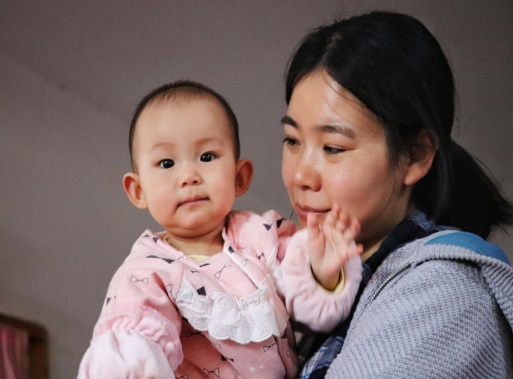 ‹#›
The SNAP 3-month time limit - ABAWDs
‹#›
What is the 3-month time limit/SNAP work rules?
So-called “ABAWD” work rules (Able Bodied Adults Without Dependents) - can only get 3 months of SNAP in 3 year period unless exempt from or meeting strict work rules:
Work paid or unpaid or in DTA school/training program 20 hours/week or do certain # of community service hours/month.
Many people are exempt! 
Time limit will go back into effect in MA in 2025 in some areas of MA.  
Some areas with elevated rates of unemployment may be waived. 
DTA has to screen people for exemptions before starting the 3-month clock. 
If cut off, can get back on SNAP if become exempt or meet the work rules
MLRI ABAWD training to come in 2025
‹#›
Who is exempt from the time limit?
‹#›
QUESTIONS?
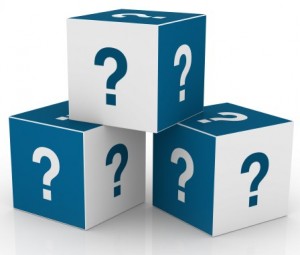 ‹#›
STRETCH BREAK – 10 mins
‹#›
How SNAP Benefits Are Calculated
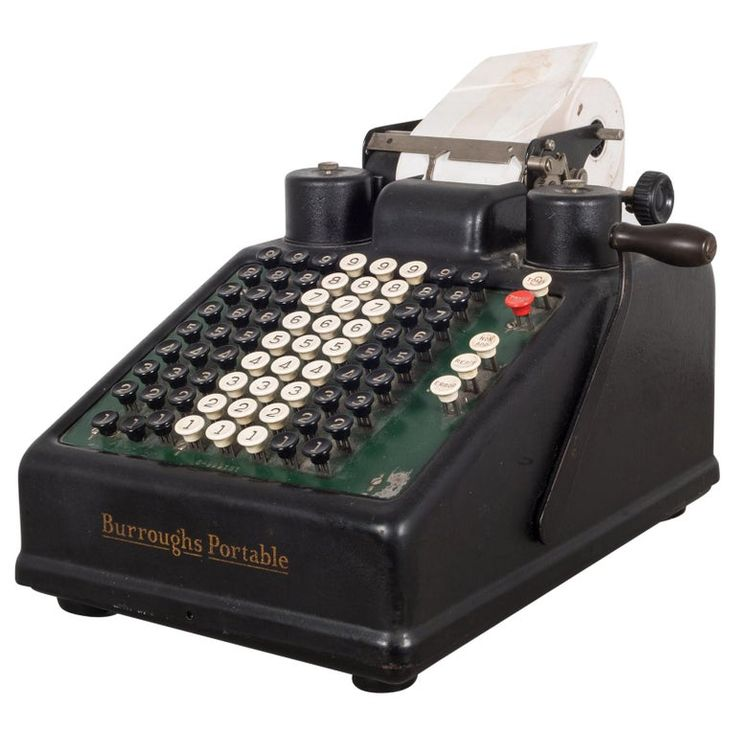 ‹#›
SNAP Financial Rules - Overview
NO asset test for vast majority of SNAP households  
 Most households must have pre-tax (gross) income under 200% FPL. 
Monthly SNAP amount is based on “net” income, after certain allowable deductions - shelter, dependent care, medical costs (for 60+/getting disability benefit). 
Many income sources do not count!
‹#›
The SNAP math – 3 steps!
Determine SNAP household size and gross income:
          Does household pass gross income test?
Determine  household net income: 		
           Which deductions are allowed? 
Estimate SNAP benefit amount for household
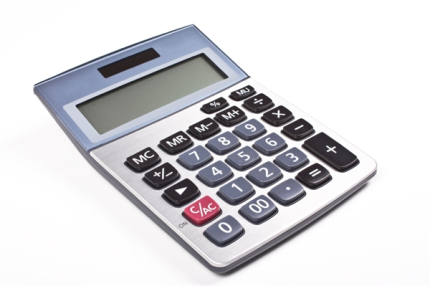 ‹#›
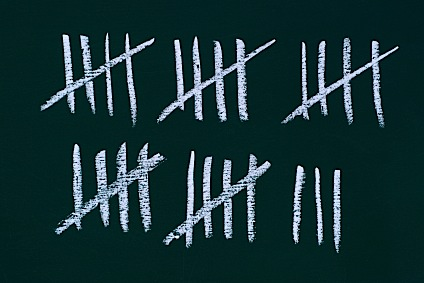 Examples of non-countable income
All federal, state, local and private financial aid including - Pell, educational loans, work study, MassGrant, internships etc
Non-educational loans 
AmeriCorps, VISTA, certain other stipends
Tax credits - Child Tax Credit, EITC
Earnings of high school students under 18
Certain third party vendor payments 
Cash contributions from someone not legally required to give money – when money for specific purpose 
Income spent on legally-obligated child support (if verified)
‹#›
Figuring out Monthly Income
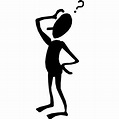 Determine the average weekly gross income
Multiply weekly income by 4.333 (not 4!)
For self-employment income including gig workers:
Only count pre-tax net income – after all business-related expenses 

In general, SNAP looks at “anticipated” income over certification period, not income that has ended/terminated
‹#›
SNAP Gross income Limit - 200% FPL
Note: 
Households with a senior 60+ or person getting a disability benefit do not have a SNAP gross income test. 

BUT if gross income is over 200% FPL they have asset test & need very high expenses to qualify for SNAP. This is not common.
‹#›
Example: Working student
Raquel is a student at Worcester State. 
She works 15 hours/week with a cleaning company and makes about $200/week gross. 
Raquel also gets financial aid and her uncle gives her $200/month to help her with her car payments. 

Raquel’s earnings from her job counts for SNAP. None of her financial aid counts and the help from her uncle does not count because it is for a specific need - her car.
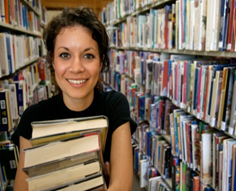 ‹#›
Example: Gig worker earnings
Charlie drives for a restaurant take out chain. 
He’s an independent contractor, paid per delivery plus tips.
Charlie is leasing a car and pays a $350/mo leasing fee, plus car insurance, gas and tolls. 
His vehicle costs eat up roughly half of what he earns from the driving.  

If Charlie applies for SNAP, he should report his gross income and his business expenses - and DTA should only count his pre-tax net income after all his business expenses but before his income taxes, FICA and FUTA.
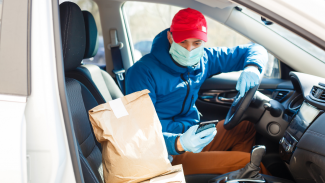 ‹#›
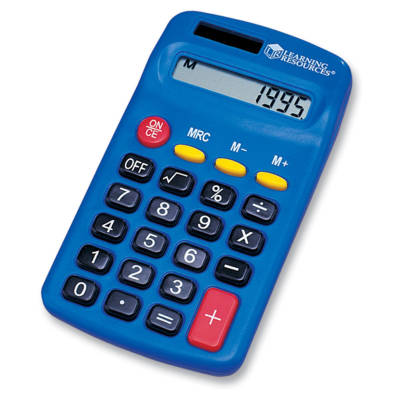 SNAP math - getting to net income
In general, SNAP is based on “net” income after 5 possible deductions :
A standard deduction based on household size
The 20% earned income deduction (off gross income), 
Or pre-tax self employment - after business expenses
includes verified child support paid out of earnings 
Health care costs of 60+ or getting disability benefit members only
Dependent care costs (child or disabled adults)  
Shelter costs  
rent/homeownership + utilities (standard utility allowance) 
OR  homeless deduction
‹#›
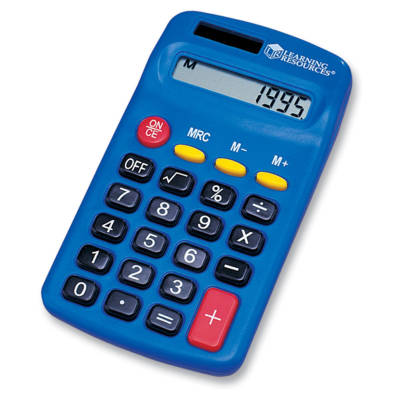 How monthly SNAP amount is calculated
Three key steps: 
Identify maximum SNAP benefit for the household size
Subtract 30% of net countable income after deductions
The difference is the monthly SNAP 

The minimum SNAP for 1 and 2 persons < 200% FPL = $23
EXAMPLE:  
 Jane has two kids.  She has net    countable income of $900/month after child care and shelter deductions:
Max SNAP for 3:	   $768
30% of net income:	- $300
Monthly SNAP:		= $468
‹#›
SNAP Monthly Benefits
Regular SNAP issued the 1st to 14th of the month - based on last digit of the household’s SSN.

SNAP benefits are usually adjusted (COLA) October 1st of each year.
‹#›
Maximize SNAP with deductions
Four key deductions to maximize SNAP:

Child support paid to child outside of home
Child care and adult dependent care costs
Health care costs for persons age 60+ or disabled 
AND
Shelter costs - rent or homeownership costs.
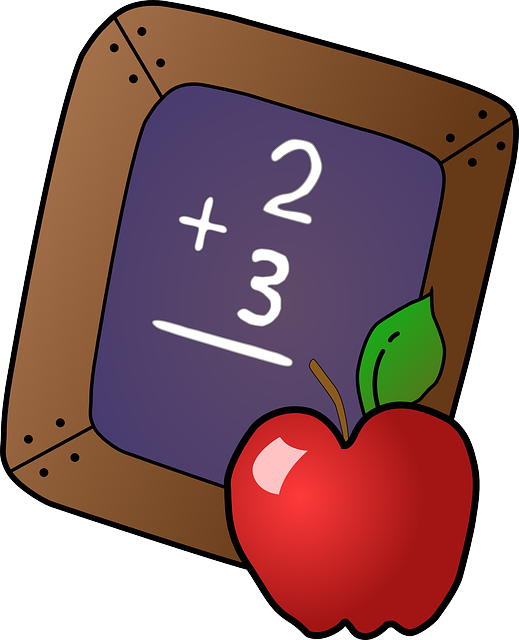 ‹#›
Child support paid out can boost SNAP
Legally-obligated child support paid out* by a household member: 
Does not count as income, AND 
When paid from earnings, child support amount is included in the 20% earnings deduction (higher deduction)

* Child support paid out must be verified - both the amount and the legal obligation (unless paid out of Social Security or Unemployment benefits).
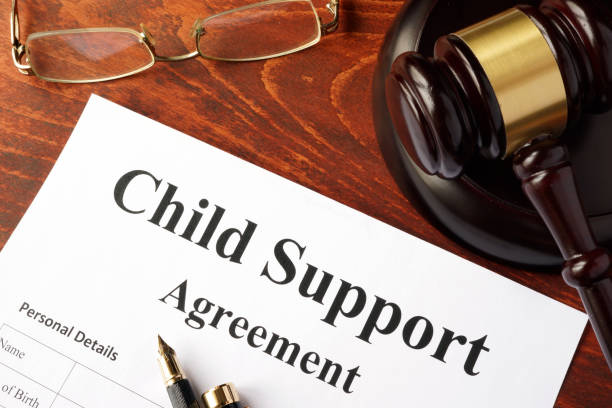 ‹#›
Child support - example
Jules earns $700/wk - making $3,033/mo gross.  Jules pays $1,000/mo court-ordered child support and $1,200/mo rent plus utilities.  
If DTA counts $700/week earnings with no child support excluded, Jules over income for SNAP. 
BUT if DTA correctly excludes the child support paid, Jules is eligible for $139/mo in SNAP.
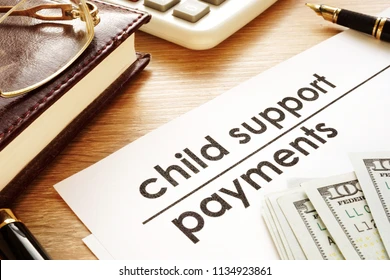 ‹#›
Dependent Care Costs Can Boost SNAP
The cost of child care or disabled-adult care are also a deduction including:   
If needed for adult to work, attend school or look for work
Includes costs of YMCAs, summer day camps, after-school programs
Includes cost of transportation to/from (if driving, at federal mileage rate)

Dependent care costs can be self-declared!
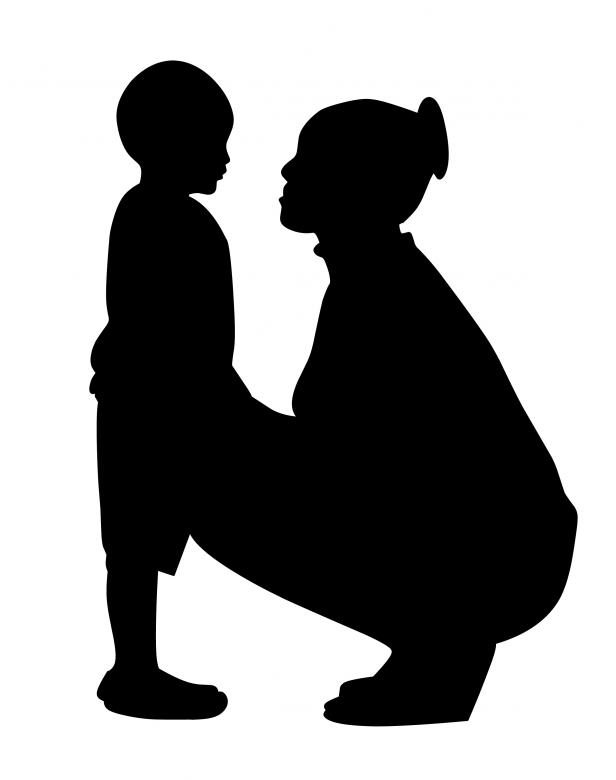 ‹#›
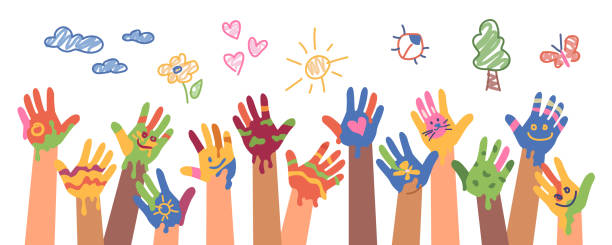 Dependent Care Example
Jaime has 2 kids and earns $700/week.  He pays:
$1,500/mo in rent & has heat costs.  
$500/month for babysitting. 
Has mileage totals $200/month driving his kids child care.
‹#›
Health Care Expense Deduction
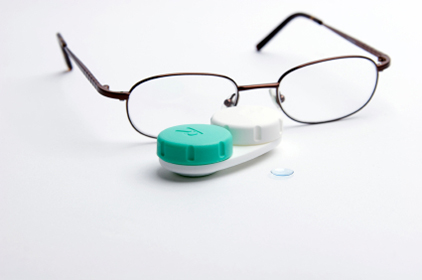 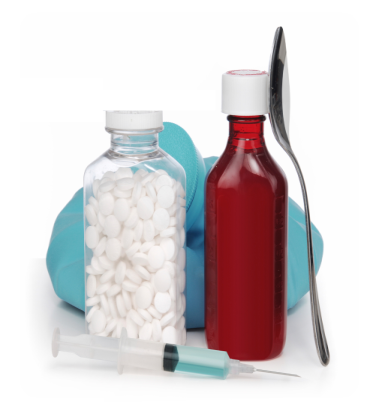 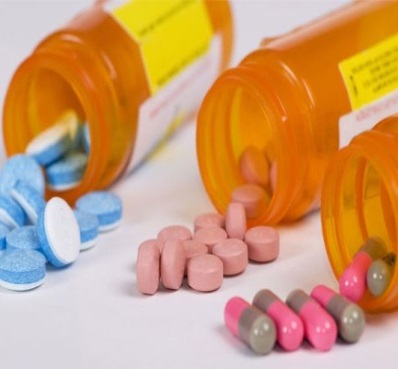 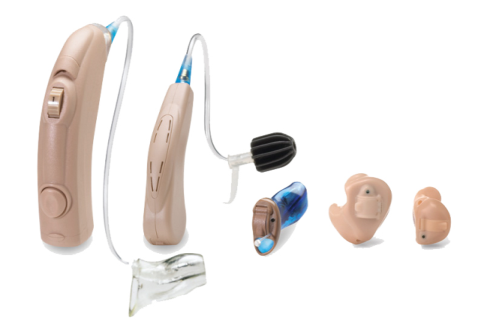 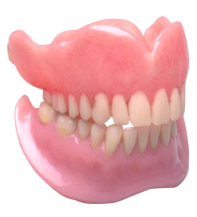 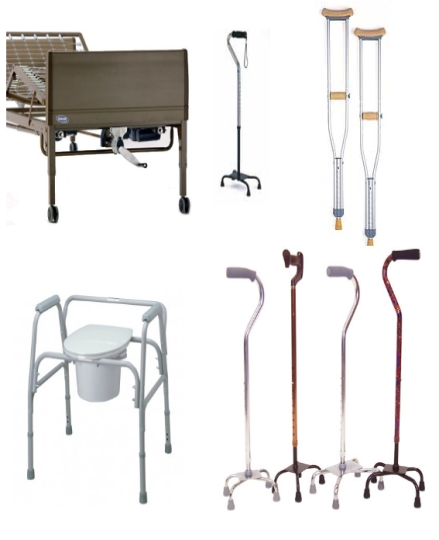 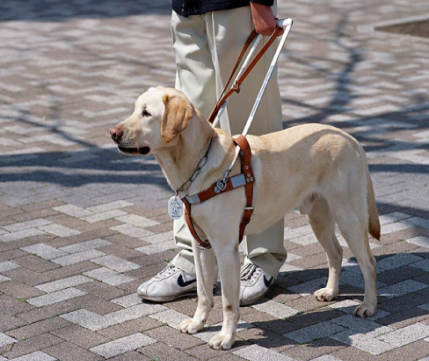 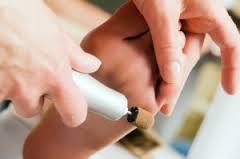 ‹#›
Healthcare costs can boost SNAP
For SNAP household members who are 60+ or getting a disability benefit

Incur unreimbursed medical costs of  $35/month or more

Can be self-declared if monthly costs are between $35 & $190
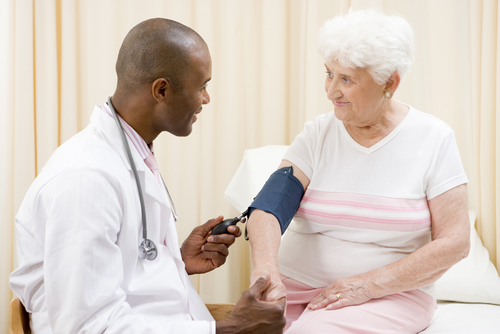 ‹#›
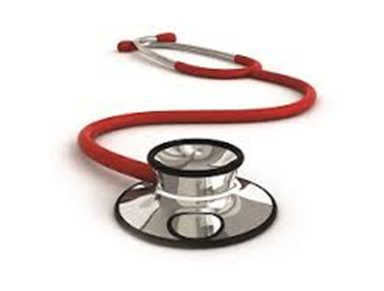 Common types of Health Care Costs
Medicare Part D, private insurance premiums and co-pays
Over-the-counter health care 
pharmacy and “medicine chest” items 
Hearing aids, batteries, eye glasses
Outstanding one-time bills 
Dental and vision care 
Adult dependent care 
Durable medical equipment 
Travel to MD, therapists, pharmacies
T-pass, bus, taxi/Uber, etc - or car mileage  (fed mileage rate)
‹#›
Sample proofs for healthcare costs if claiming $190+
Written or verbal statement for mileage costs 
Unpaid bills or paid receipts
Insurance bills with premiums amounts due
Pharmacy print out of co-pays (can remove drug names/dosages to protect private information)
Receipts that show cost of OTC drugs, vitamins (statement or Rx from MD not required!)
Public/subsidized housing “rent calculation worksheets.”  See MLRI handbook: Masslegalservices.org/HousingSNAPguide
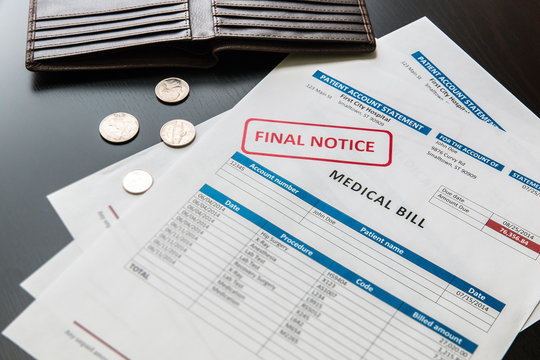 ‹#›
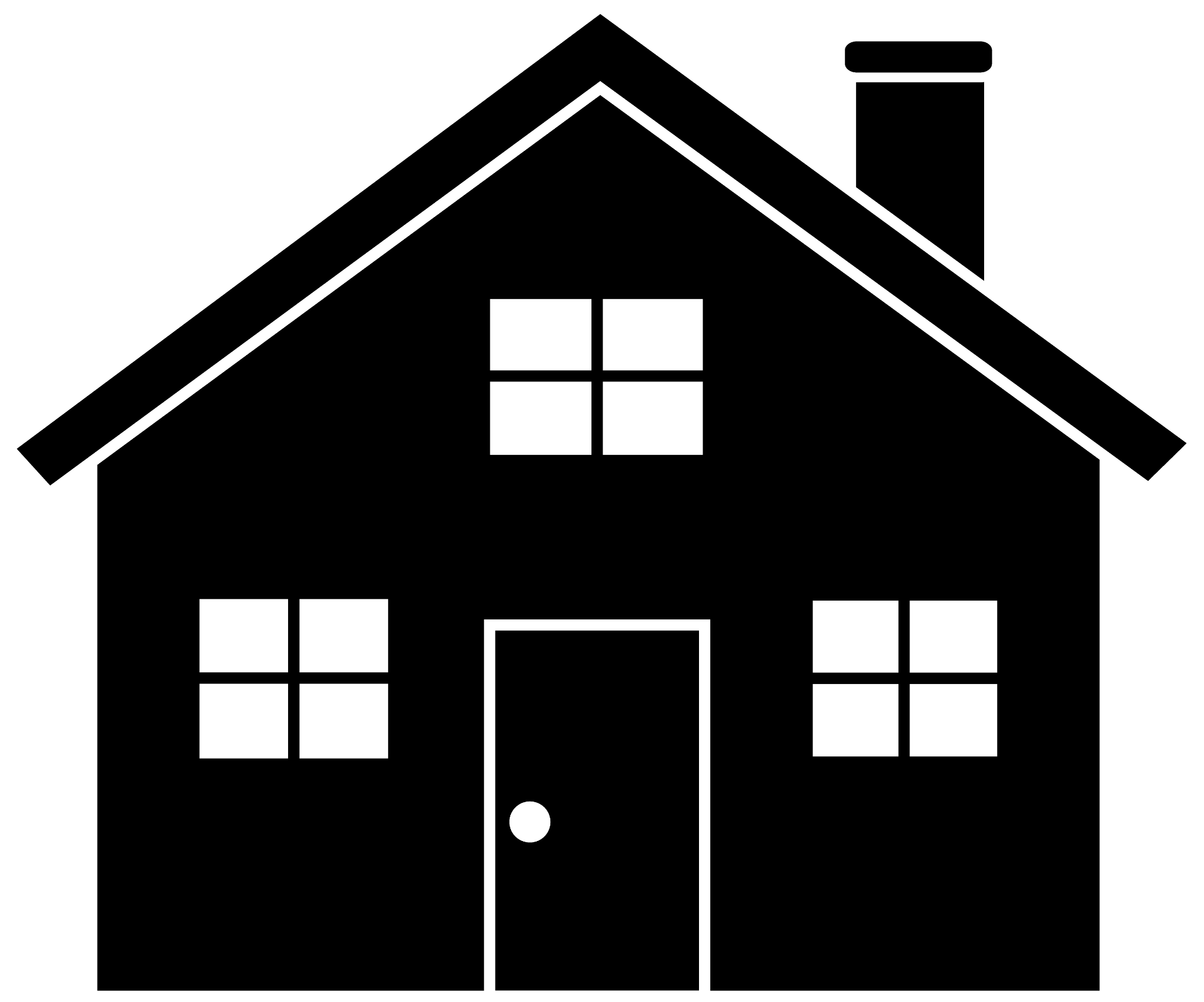 Shelter expense deduction
If household is homeless: standard homeless deduction of $190/month
If household has shelter costs: 
Capped shelter deduction of $712/month or 
Uncapped shelter costs if any SNAP household members are age 60+ or getting disability benefit
‹#›
What counts as shelter costs?
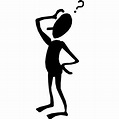 Monthly rent due OR      
Homeownership costs – mortgage, property insurance, real estate taxes, condo fees	
And a “Standard Utility Allowance” (SUA) amount added to rent/home ownership 





*Note special rules adjusting these households to the full heating/cooling SUA. See Advocacy Guide for more information.
‹#›
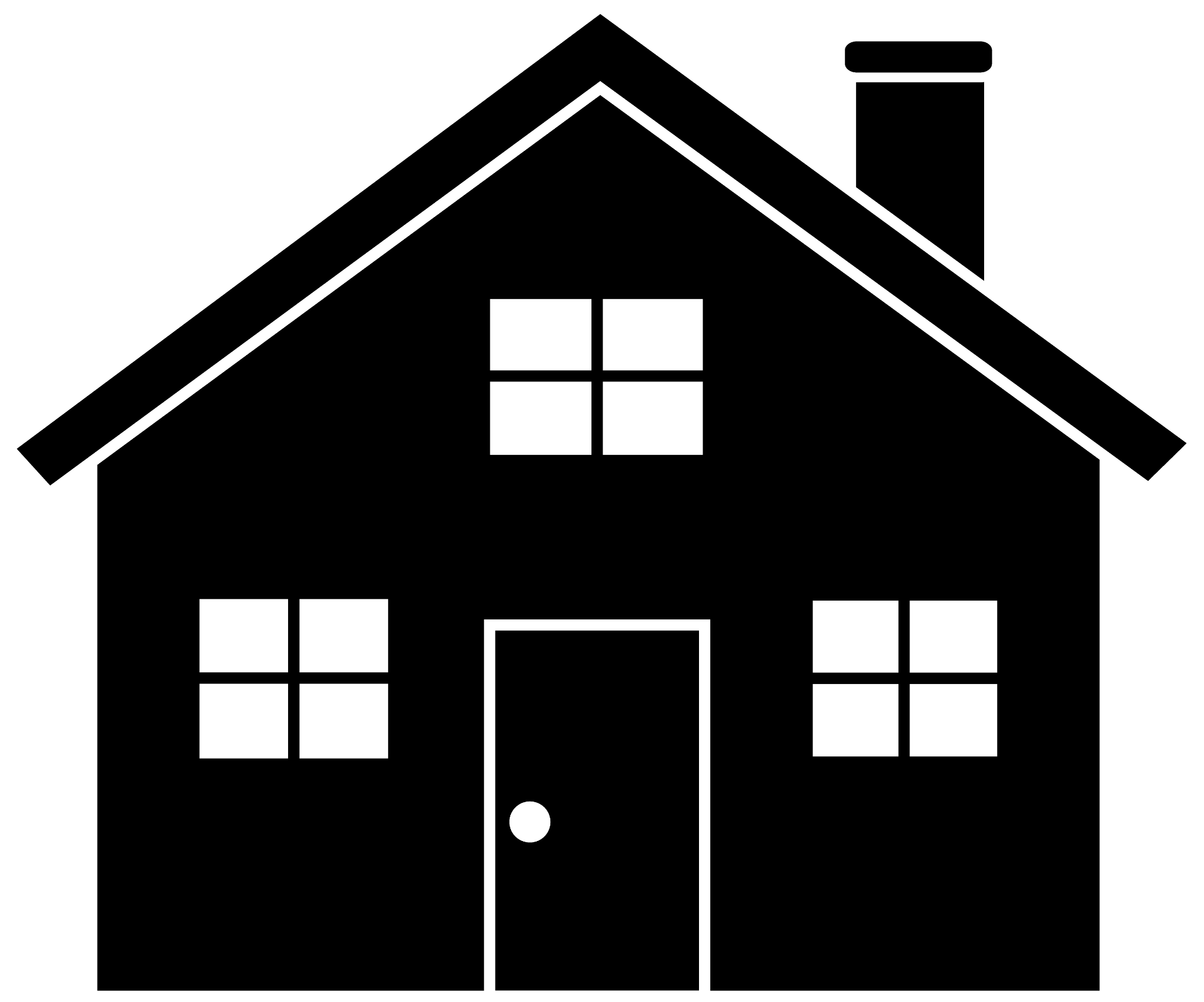 Shelter Deduction- Example
Massachusetts family of 3: 
Income from work is $2,500/month
Rent is $1,000 + additional heat costs
No one is 60+ or disabled, no child care costs 
			




 Shelter costs = annual difference of $2,568 for food!
NO shelter costs claimed: 

Monthly SNAP = $229
Shelter costs claimed: 

Monthly SNAP = $443
‹#›
Checking approved SNAP amount/balance
Notices: DTA “Benefit Decision Notice” approval and update notices list SNAP amount & what DTA used to calculate SNAP. 
does not include calculation - if you need it, email the DTA Ombuds.  
Online:  DTAConnect has client information on the monthly EBT benefit, when issued and balance 
By Phone - two options: 
DTA Assistance Line for information on current balance & monthly benefit
EBT Customer Assistance line for current EBT balance
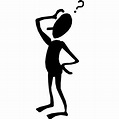 ‹#›
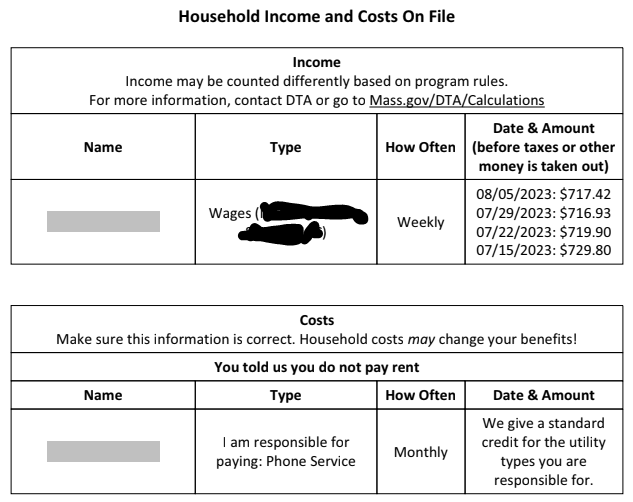 Calculators for SNAP math
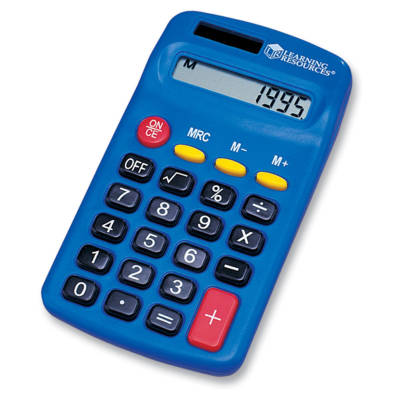 MLRI’s Online SNAP Calculator: Masslegalservices.org/content/online-snap-calculator 

MLRI Excel calculator and paper worksheet: Masslegalservices.org/SNAPCalculator
‹#›
QUESTIONS?
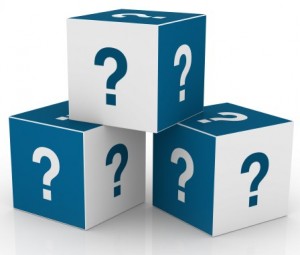 ‹#›
How to apply for SNAP + check case info
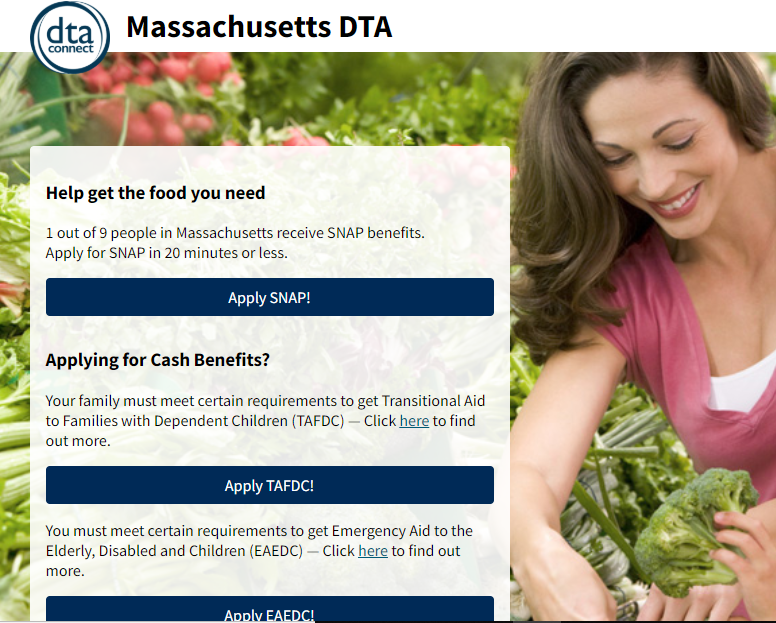 ‹#›
Applying for DTA Benefits
SNAP only
TAFDC or EAEDC cash benefits
DTAConnect.com 
By mail/fax (paper apps in 13 languages, Mass.gov/SNAP)
By phone: 877 382-2363 (press #7) or if 60+: 833 712-8027
In person at DTA office
By phone through DTA Outreach Partner. List: Mass.gov/SNAP
Via checkbox on MassHealth/Medicare Savings Plan applications
DTAConnect.com (online or smartphone)
Call local DTA office and leave a message
In person at a DTA office
DTA Connect applications in English, Spanish, Portuguese, Vietnamese, Haitian Creole & Chinese
No need to make an account
‹#›
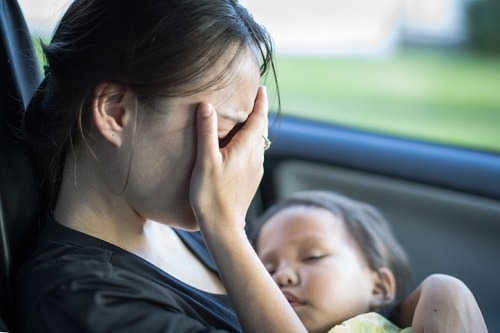 Example: Applying for SNAP
Carol lost hours at work and is struggling to feed herself and two kids. She calls your food pantry for help but you realize she might also be eligible for SNAP. 
If Carol has a smartphone and is comfortable filling out an online application, she can go to DTAConnect.com and apply for SNAP immediately. 
If she has enough minutes on her phone, or access to a free phone, she can call the DTA Assistance Line OR call a SNAP Outreach Partner and apply.  
If she has no or very low income, tell her about TAFDC cash benefits.
‹#›
Do not delay filing application!
Do not wait to apply if you do not have all the information yet. 
Waiting to apply denies SNAP to low-income household 
If approved, benefits are retroactive to the date of the application 
Except for when missing proof documents provided between 30 & 60 days from date of application - then, SNAP prorated if the delay was applicant’s “fault”
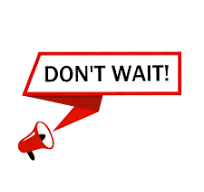 The SNAP application interview
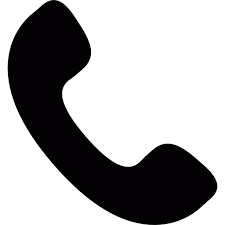 All applicants must have an interview with DTA. 
by phone or if household chooses, in person.  
DTA should cold call applicant within 1-2 days of getting application. If household does not answer, DTA sends a notice with date/time for interview. 
Applicant can call DTA Assistance Line anytime before interview date/time!
Applicant has right to in-person interview if preferred. 
DTA must call on date/time of scheduled interview. 
Interview is to talk through application, ask additional Qs, review/assess household composition, share SNAP rules, answer questions, etc. 
DTA should schedule interview within 7 days of application date. Interview must be done within 30 days from date of application. 
During interview DTA worker must screen for expedited SNAP.
‹#›
Expedited SNAP
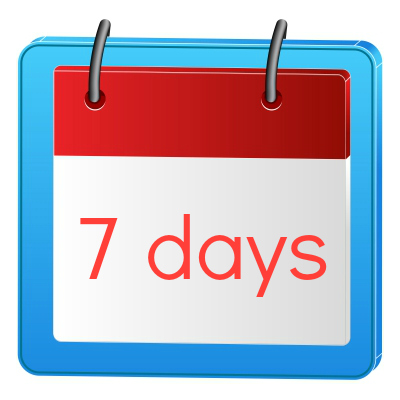 Eligible for expedited if household:
shelter costs > gross income and assets
gross income < $150, assets < $100 or
migrant household, assets < $100  
Expedited DTA has to provide SNAP & EBT card within 7 days of application
Proof of identity is only verification required (DTA verifies SSN = verification of identity)
SNAP benefits issued for between 1-2 months
‹#›
Verifications
Documents households provide, such as:
Pay stubs or pension information 
Receipts or bills from health care providers
Proof of legal immigration status


Information DTA gets through state or federal databases, such as:
Social Security (RSDI or SSI)
MA Unemployment Benefits 
Child support through MA Department of Revenue
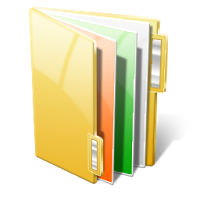 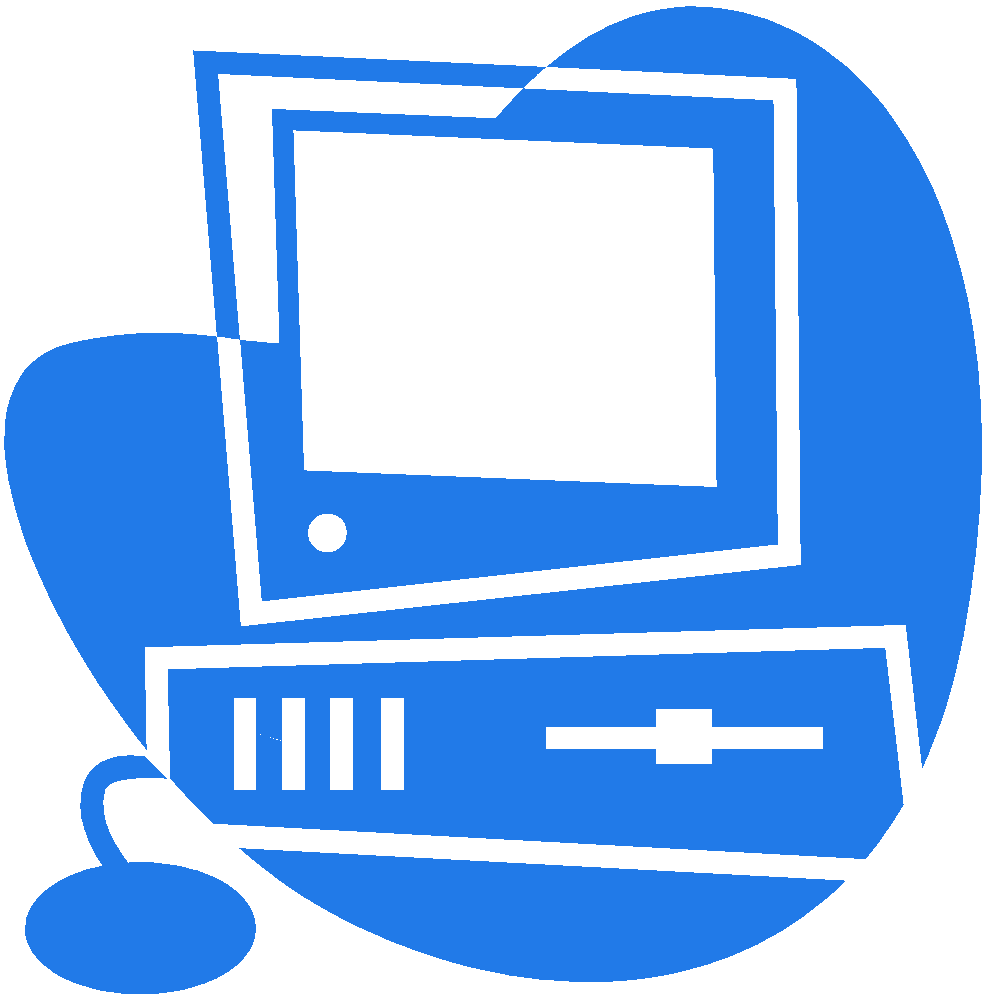 ‹#›
Verifications (continued)
Collateral contact - Information DTA confirms directly with a third party-usually when household is having a hard time getting proof (such as proof of income). 
Self-declarations – Statements from the household DTA should accept (unless “questionable”), such as:
U.S. citizenship 
Shelter (rent or homeownership costs)
College student status
Type of utilities (heating/cooling, etc)  
Child care/adult day care costs
Health care costs between $35-$190/mo for people 60+/getting disability benefit
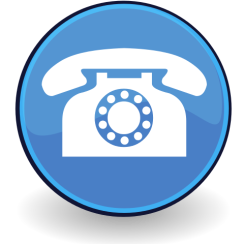 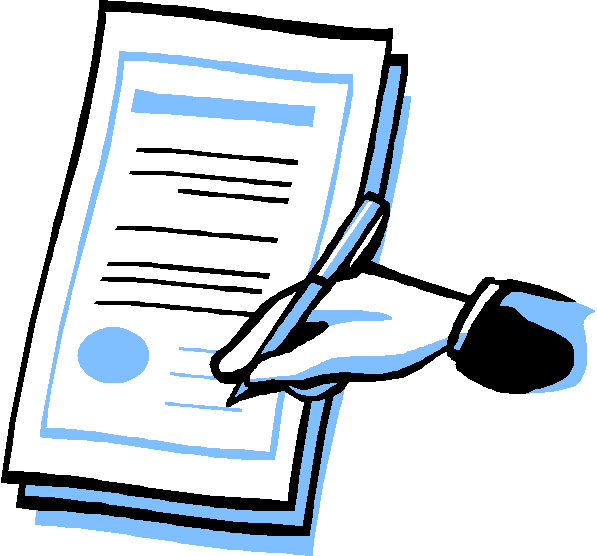 ‹#›
“Questionable” information:
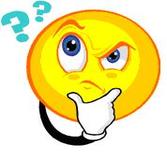 DTA may ask for more proof when information appears to be “questionable.” 
 Questionable means information must be INCONSISTENT with previous statements made by the client OR with other information DTA has. 
 Worker MUST write a case note explaining why something is questionable.
‹#›
“Questionable” example
Fia applies for SNAP, to show MA residency sends in lease. 
Lease states rent is $1,000/mo. 
During interview Fia says her rent is $2,000/mo. 
Worker asks Fia to explain the difference. Fia says her rent amount is twice the amount on the lease, but the lease was signed the month she applied. This could be considered questionable. 
Worker asks for proof of rent, and explains why proof was requested in the case narrative.
Fia applies for SNAP, to show MA residency sends in lease. 
Lease states rent is $2,000/mo. 
During interview Fia says her rent is $1,000/mo. 
Worker asks Fia to explain the difference. Fia explains she has a roommate (she doesn’t make/buy food with) and they split the rent. This is NOT questionable. 
Fia’s self declaration that her rent is $1,000 is accepted.
VS.
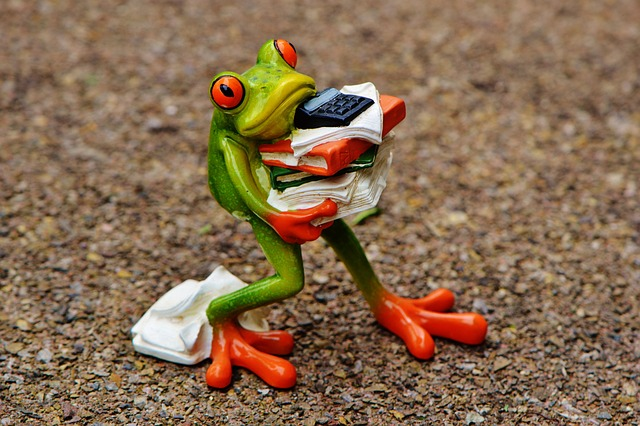 Verifications at SNAP application
Identity of household head
DTA confirms when verifying SSN with the Social Security Administration
Other proofs acceptable if necessary
MA residence
DTA can confirm with RMV if client has MA ID or MA driver license
Other proofs acceptable if no MA RMV record
Self declaration if homeless or meeting other criteria
 Income
 “The Work Number” (if employer participates) 
 Social Security, SSI, DOR Child Support and Unemployment databases 
 Pay stubs, letter from employer, self employment proofs
Lawful immigrant status - if applying / showing status for favorable SNAP calculation
‹#›
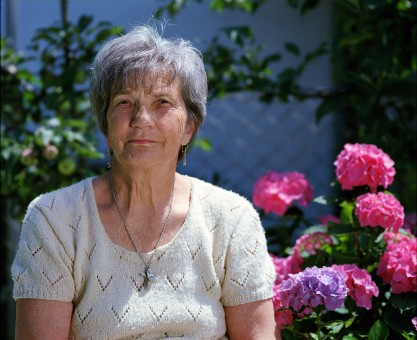 Example of Verifications
Jane is 67. Her only income is  $1,050/mo Social Security.  She pays for rent & heat. Social Security deducts $240/mo for the Medicare deductible. 
Jane reports she buys monthly vitamins and goes to the Y for exercise.
DTA directly can verify:
Jane’s identity when verifying her SSN
MA residency with the RMV because Jane has a MA ID 
Social Security & Medicare deduction from SSA  
Jane self-declares on her application: 
she isn’t working 
her rent and utility costs
her over the counter vitamins and gym costs
DTA does phone interview & approves SNAP.
‹#›
Core Verification RIGHTS
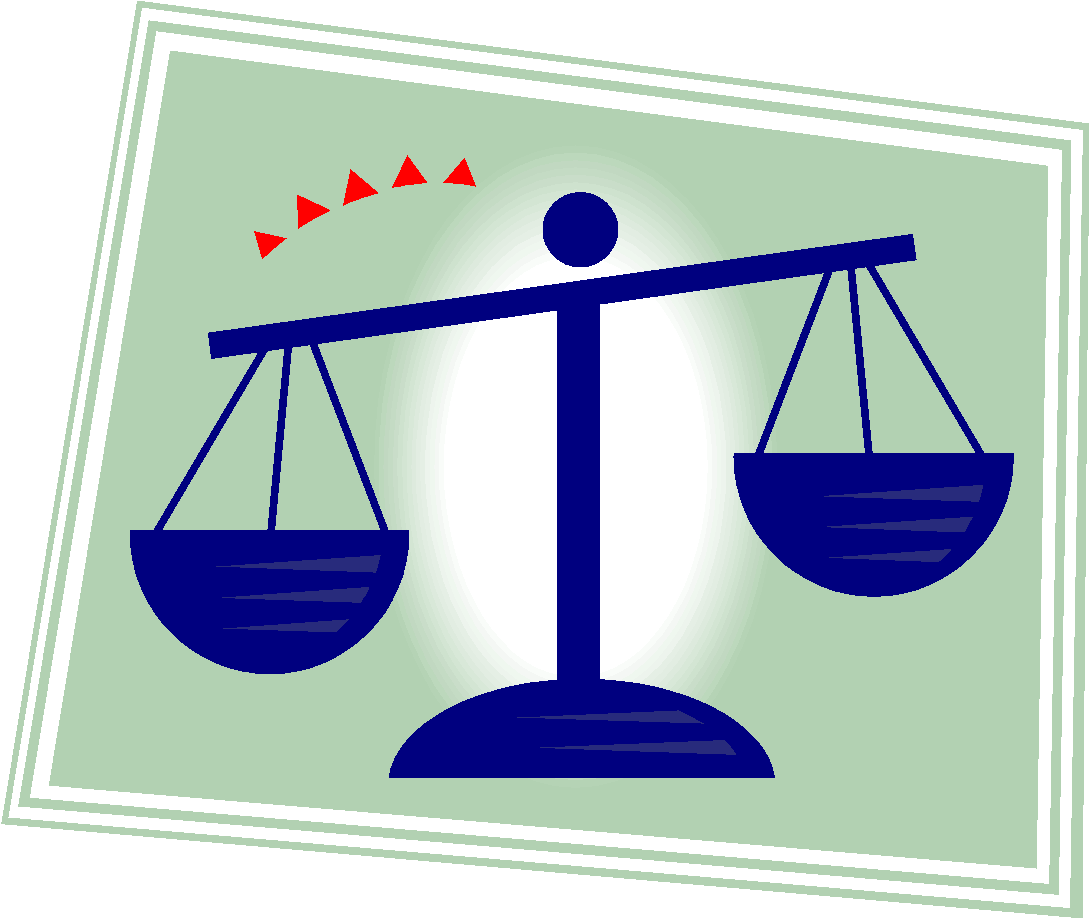 Self-declare certain expenses (verbally or in writing) 
DTA must consider any reasonable proof submitted
Get help from DTA – “worker assistance”
Have DTA accept the “best evidence available” for income
Get a decision within 30 days (if not expedited) – and if denied for proofs, can get re-opened within 30 days
Appeal a denial or termination
‹#›
DTA worker assistance
Help doesn’t mean just one thing! 

Explain different types of proof documents
Discuss a “reasonable accommodation” due to disability
Do a “collateral contact” 
Get information that can be verbally self declared
Check to see if proof is already on file
Look at data from other agencies 
Accept the “best evidence available” for income
DTA workers are required to help clients get verifications.
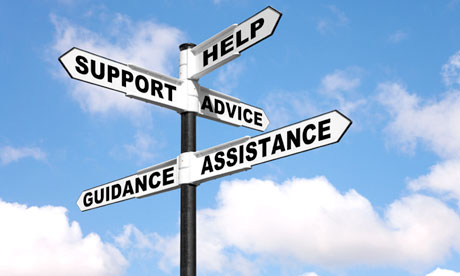 ‹#›
Best evidence available: Case Example
Janet is 78 and lives with her husband
 Her income is RSDI and a monthly pension of $150 
 Her pension is deposited directly into her bank account, she doesn’t get monthly statements
 She has been retired for 15 years and does not know how to reach the employer
‹#›
Best evidence available: Case Example
What does Janet do?
Send DTA a letter with her pension amount & copy of bank account deposits. 
Explain she does not have other proof because her employer does not send paper statements and she doesn’t know how to get in touch with them. 
Give DTA permission to call the employer.
What should DTA do?
Accept the proof she can provide. 
If DTA can find contact information, DTA can try to call the pension employer. 
If not successful, DTA must accept the “best evidence available” and approve the application with a pension amount of $150/month.
‹#›
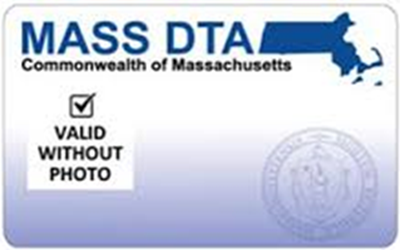 Getting an EBT card
Answer application question if have a EBT card OR need a card
To get an EBT card:
DTAConnect.com, DTA Connect mobile app, DTA Assistance Line (follow prompts)
Go to local DTA office. 
Call DTA Ombuds if regular mail or in person not helpful (eg. emergency for someone who can’t go in person). 
Possible to have card overnighted (takes 2-3 days) or in extreme circumstances sort out in person delivery option. 
EBT card sent by mail usually takes ~3-7 days to arrive
‹#›
DTA communications to households
DTA will text/email at certain times, including:

 When the SNAP application is received 
 If an interview is scheduled or missed
 If proofs are missing
 When the application is approved or denied

Quick tip: Easy to update phone #/email on DTA Connect.
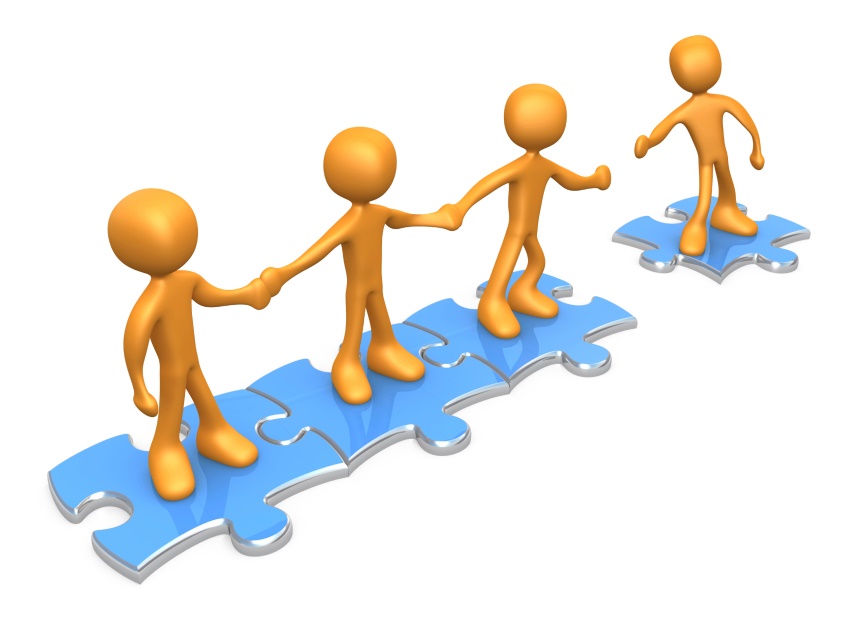 ‹#›
DTA Connect
DTA Connect mobile app & DTAConnect.com:
Notices for last 12 months
Update key information like contact info, rent, child care, medical costs (DTA often act on updates automatically!)
Case status 
Lock/unlock EBT card
Deposit history
Upload documents
Do Recertification or Interim Report 
Request EBT card
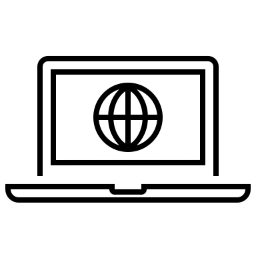 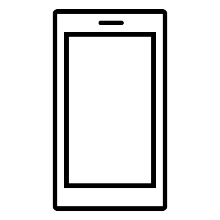 ‹#›
Assistance Line
(877) 382 2363 
If on SNAP, recently on, or applied, if authenticate can get specific case info via phone system without talking to a worker 
Reach a worker for SNAP or cash
Update contact info
Request EBT card
Connect directly with DV help or Client Assistance Coordinator
Report loss of food due to misfortune for replacement SNAP 
*If can’t authenticate, press 7 at beginning to reach a worker
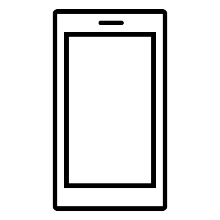 ‹#›
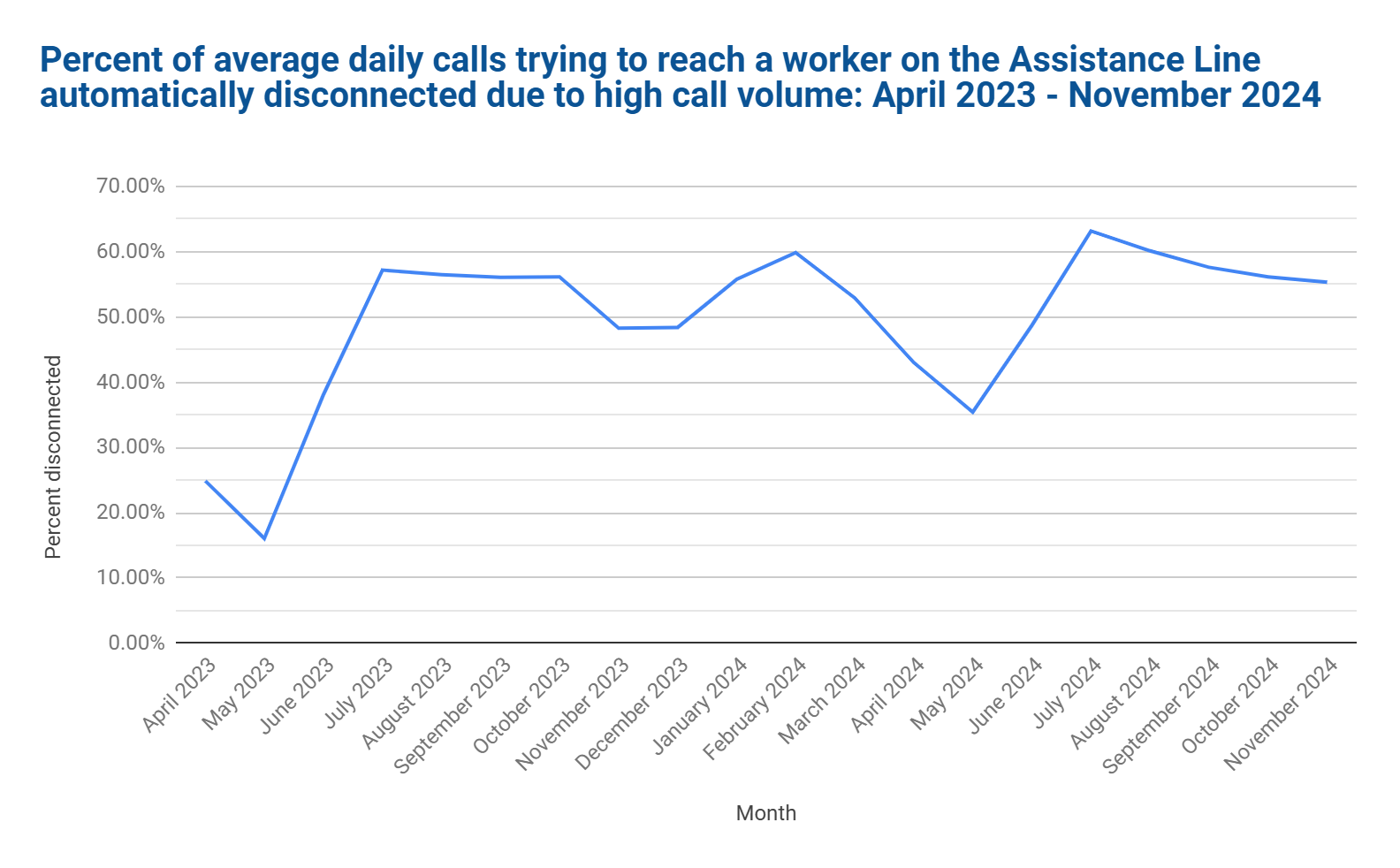 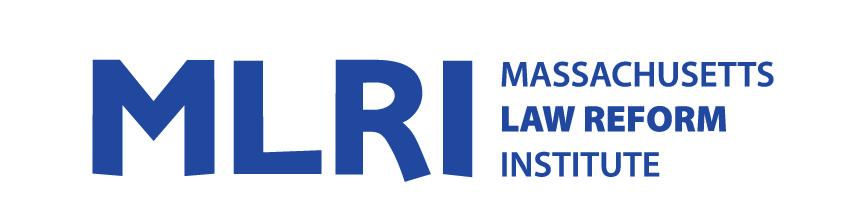 ‹#›
Advocacy Tips: How to Reach DTA
MLRI’s Advocacy Tips 

Check/use DTAConnect
If age 60+, call Senior Assistance Office 
Go to a local DTA office
Call the Ombuds Office
Call your State Rep or Senator

And:
Document calls/attempts
Possibly file an appeal
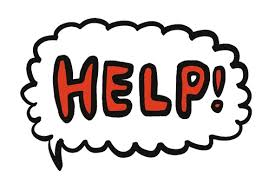 ‹#›
Submitting documents to DTA
Upload via DTA Connect app or DTAConnect.com online account (fastest option) 
Fax to 617-887-8765
Go to local DTA office
Mail to:  
DTA Processing Center
PO Box 4406
Taunton, MA 02780 
Put DTA Agency ID or last 4 of SSN on the top of each page if faxing or mailing documents.
See DTA’s contact info on Mass.gov here
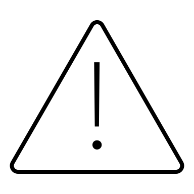 ‹#›
Senior Assistance Office (SAO)
SAO number: (833) 712-8027
Live DTA workers answer phone, no IVR
Handles applications filed by older adults 60+
Any older adult 60+ can call SAO for SNAP help!
SAO staff also help clients identify medical costs and maximize medical expense deduction
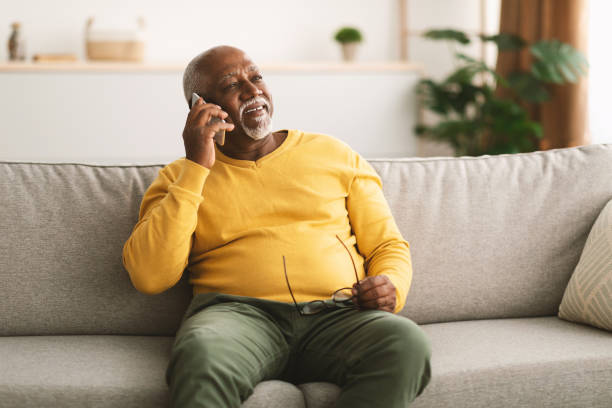 ‹#›
QUESTIONS?
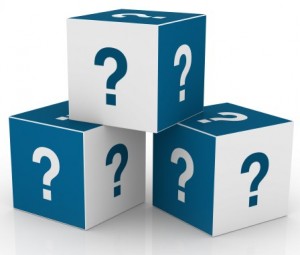 ‹#›
Reporting changes 
& reviewing eligibility
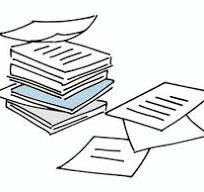 ‹#›
Keeping SNAP: Reevaluation paperwork
Paperwork is required:
Every 12 months for most SNAP cases 
Some have to do an Interim Report after 6 months. 
Every 36 months for cases with only seniors/persons with disabilities & no earnings (“EDSAP”)
To complete:
Do by phone 
Online on DTAConnect
Mail/fax/bring to local office
Household must respond to an Interim Report or Recertification! 
SNAP ends if paperwork is not done.
‹#›
What has to be reported between paperwork periods?
EDSAP (60+ or disabled, no earnings) must report if
someone starts working, OR 
someone leaves or joins the SNAP household
For other SNAP-only households, ONLY have to report when household income exceeds 200% FPL for the household size.
But, if someone in case is 60+ or getting disability benefit, don’t have to report any changes  
Report these changes by the 10th of the month following the month of the change. 

Different rules apply for households getting TAFDC or whose TAFDC recently ended & for some households getting just SSI. See MLRI reporting rules chart.
‹#›
Reporting Example:
Jayna is a mom of 2 who starts SNAP on April 1st after losing her job. She starts a new job in May. 
The pay she gets in May puts her income over the SNAP gross income test of $4,442 (for 3 people) 
Jayna needs to report new earnings to DTA by June 10. Her SNAP will end starting July.
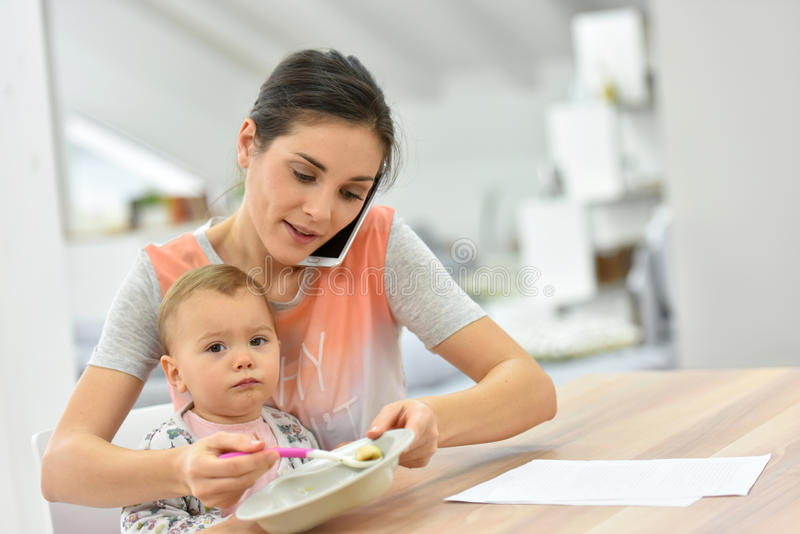 ‹#›
QUESTIONS?
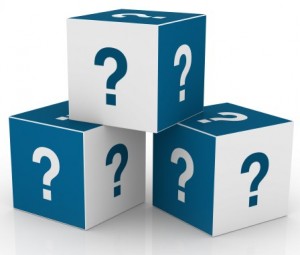 ‹#›
Protections for specific populations
‹#›
Disability Access & Accommodations
DTA Client Assistance Coordinators (CACs)
 CAC contact info is here 
Common accommodations – 
Help with forms, verifications, understanding notices
Reminder calls
Sign language interpreter
Large print notices
See DTA’s Disability Access Info & CAC brochure
If issues with access due to disability - contact CAC and/or legal services.
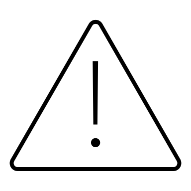 ‹#›
Domestic Violence Protections
Block DTA Connect & automated info from Assistance Line – can request verbally
Heightened Level of Security (HLS)
broader level of protection than DTA block
Contact DTA Ombuds Office about this option
DV Specialist in each DTA office

If issues with DTA rules because of DV - contact DV specialist and/or legal services.
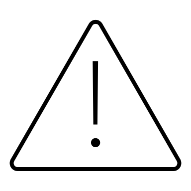 ‹#›
Language Access
Right to free interpreter!
Core DTA notices in 6 languages 
DTAConnect.com & Assistance Line in 6 languages
Some DTA brochures available in additional languages
DTA case specific texts/emails in English and Spanish 

If issues with language access - contact DTA Ombuds Unit at 617-348-5354 and/or legal services.
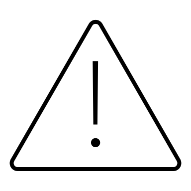 ‹#›
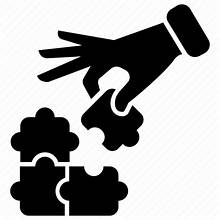 Problem solving – advocacy tips
MLRI’s Advocacy Tips 
Contact Assistant Director or Director of local DTA office. DTA Local Office Contacts
Contact DTA Ombuds Unit: 617-348-5354 or email sara.craven@mass.gov
DTA needs permission from client to talk to you. Specific form not required – can be photo of simple handwritten note. See sample.
Appeal:  Help client file appeal within 90 days of date of notice.
Call DTA Division of Hearings at 617-348-5321 & leave message, or
Fax appeal form or written request for hearing to 617-348-5311
Contact Legal Services
‹#›
QUESTIONS?
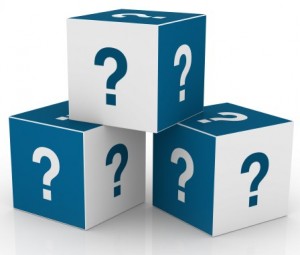 ‹#›
Additional benefits and resources
‹#›
The Added Benefits of SNAP
SNAP Households can also receive:
Healthy Incentives Program (HIP) – EBT for purchases at Farmers Market, Farm Stands, CSAs
Currently $20/month for all households (reduced as of December 1, 2024)
Join Mass Food Systems Collaborative campaign to restore funding for HIP: MAfoodsystem.org 
~$120/K-12 child for Summer EBT! 
EBT “Card to Culture” – free or discounted museum and theatre passes with EBT card
Regulated utility discounts 
Easier/faster applications for Fuel Assistance
MBTA Youth Pass discounts
DTA Employment & Training programs - including childcare voucher!
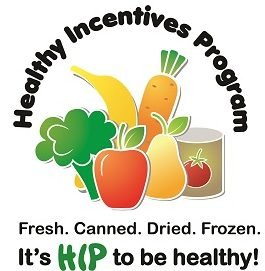 ‹#›
Cash benefits and other resources
Families cannot live on SNAP alone!....  Help them apply for: 
DTA Cash Assistance: TAFDC for families with kids/pregnant people, EAEDC for older adults/persons with disabilities with no or very low income. DTAConnect.com
Chapter 115 Veterans Benefits:  Monthly cash benefit for needy MA Veterans, dependents & parents of veterans. Mass.gov/service-details/chapter-115-benefitssafety-net-program
Child care subsidy: If not on TAFDC or in SNAP E&T, call 2-1-1 to get on waitlist. See child care flyers. 
MA Child & Family Tax Credit - includes families with low or no income: FindYourFunds.org 
RAFT - Rent, mortgage, and utilities help: Call 2-1-1 or go to Mass.gov/how-to/apply-for-raft-emergency-help-for-housing-costs
‹#›
SNAP Advocacy Resources
2024 SNAP Advocacy Guide available HERE (2025 coming soon!)
All MLRI’s Advocacy Guides available for free on MassLegalServices.org
MassLegalHelp.org
MLRI’s How to talk about SNAP: Messaging/information for households reluctant to apply
Join the MA SNAP Coalition (monthly zoom meetings)! 
Contact Vicky Negus  vnegus@mlri.org or Pat Baker pbaker@mlri.org to join. 
DTA Regulations and the DTA Online Guide
‹#›
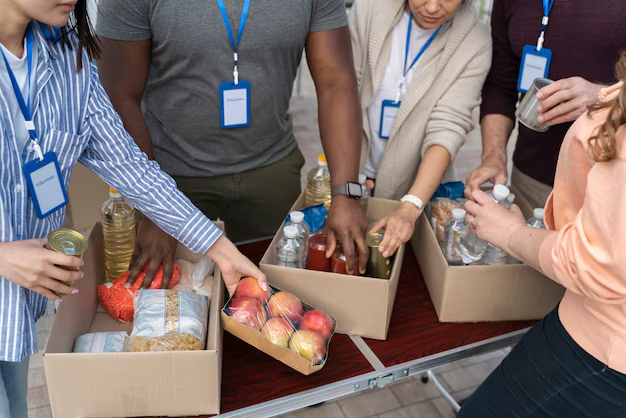 Emergency food resources
o   Call Project Bread’s FoodSource Hotline: 1-800-645-8333
o   Call Mass 2-1-1
o   Direct info from the Food Bank in your area: 
Greater Boston Food Bank: GBFB.org/need-food
Food Bank of Western MA: Foodbankwma.org/get-help/locate-a-local-feeding-program/
Worcester County Food Bank: Foodbank.org/find-food/
Merrimack Valley Food Bank: mvfb.org/member-agencies/
‹#›
Legal Services
Free civil legal services for low-income people, including help with:
Benefits
Housing
Immigration 
Disability, MassHealth
Employment
Family law
CORI/re-entry
Find Legal Aid programs across Massachusetts
‹#›
Stay connected with legal aid and advocacy community
Help us identify problems and trends
Seek support on administrative appeals
Get advice on challenging cases
Engage with coalitions
Support clients in speaking out
QUESTIONS? And THANK YOU!
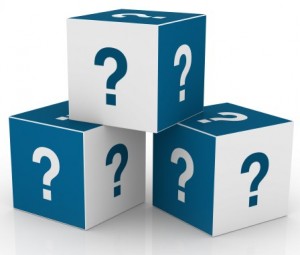 ‹#›